Myths and Realities around Open Access
Jonathan England
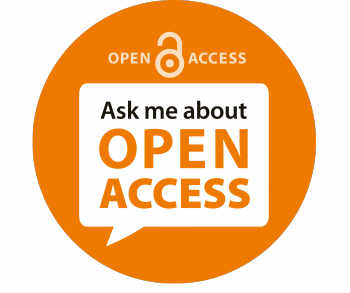 Luxembourg National Open Access Desk 
University of Luxembourg Library
jonathan.england@uni.lu
https://orcid.org/0000-0001-6715-8628
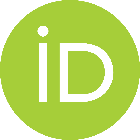 ‘Myths and Realities around Open Access' – FNR Open Access Fund information session – 01/03/2018
Share and reuse by citing: Jonathan England, 2017, https://doi.org/10.5281/zenodo.1189190 under CC-BY 4.0 International
OPEN SCIENCE
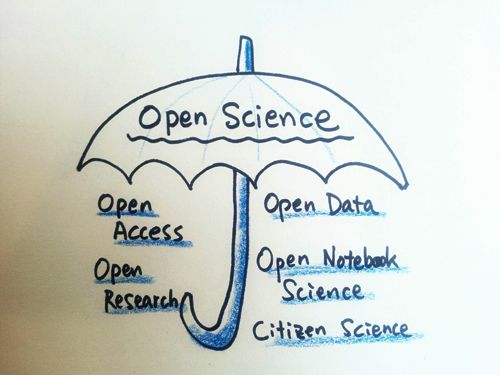 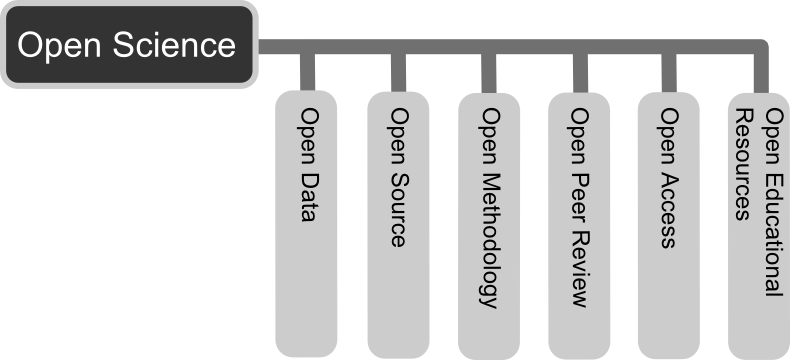 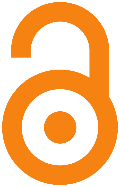 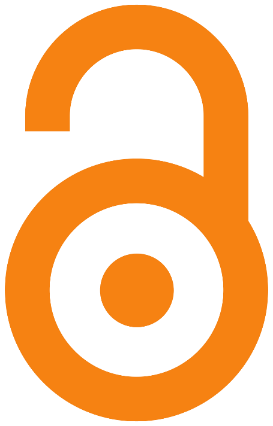 = free unrestricted online access to peer-reviewed research publications
Images:
지우 황, Flikr, CC-BY 2.0 
Andreas E. Neuhold, Wikimedia Commons, CC-BY 3.0
‘Myths and Realities around Open Access' – FNR Open Access Fund information session – 01/03/2018
Share and reuse by citing: Jonathan England, 2017, https://doi.org/10.5281/zenodo.1189190 under CC-BY 4.0 International
FUNDERS’ OA MANDATES
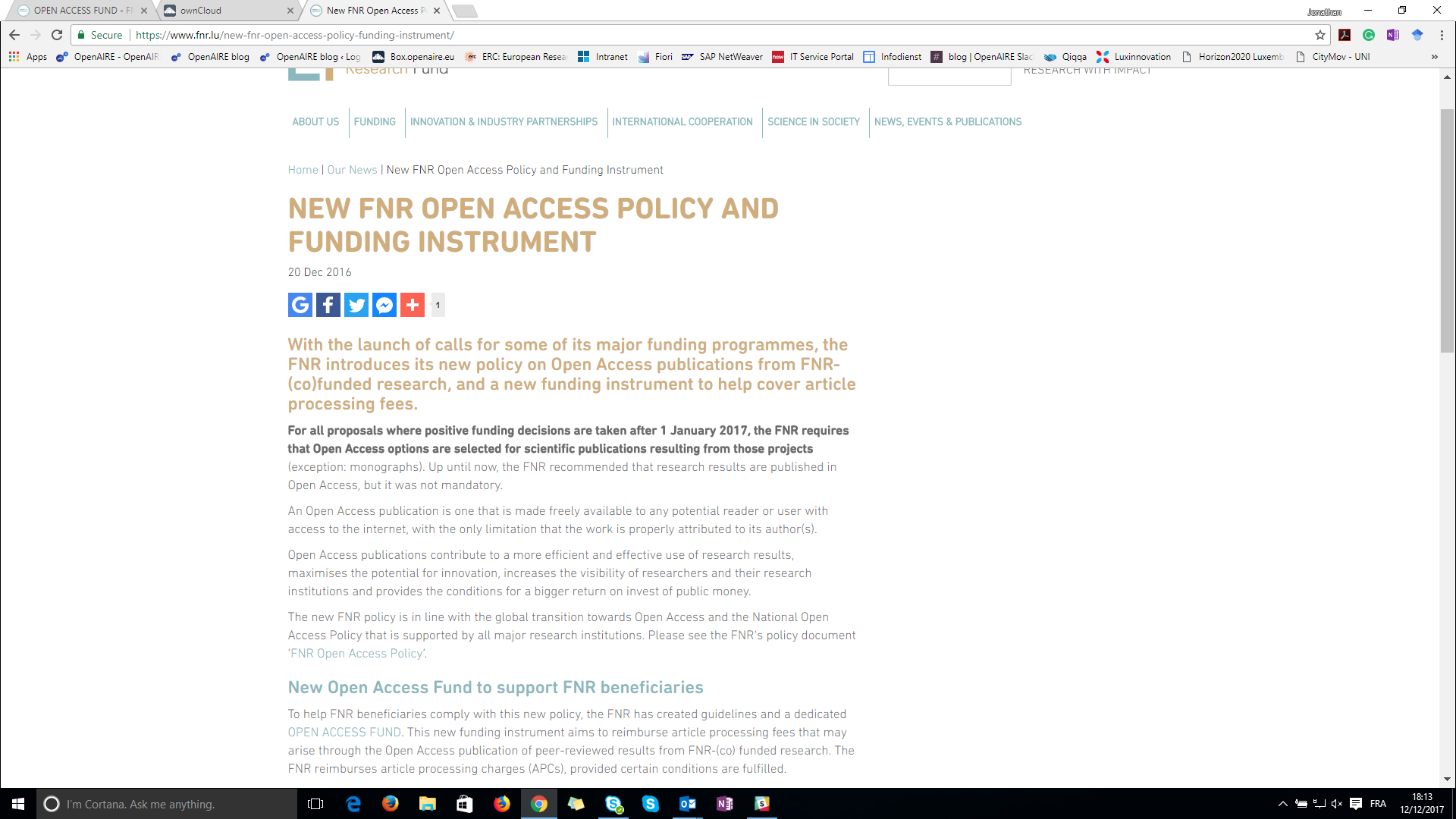 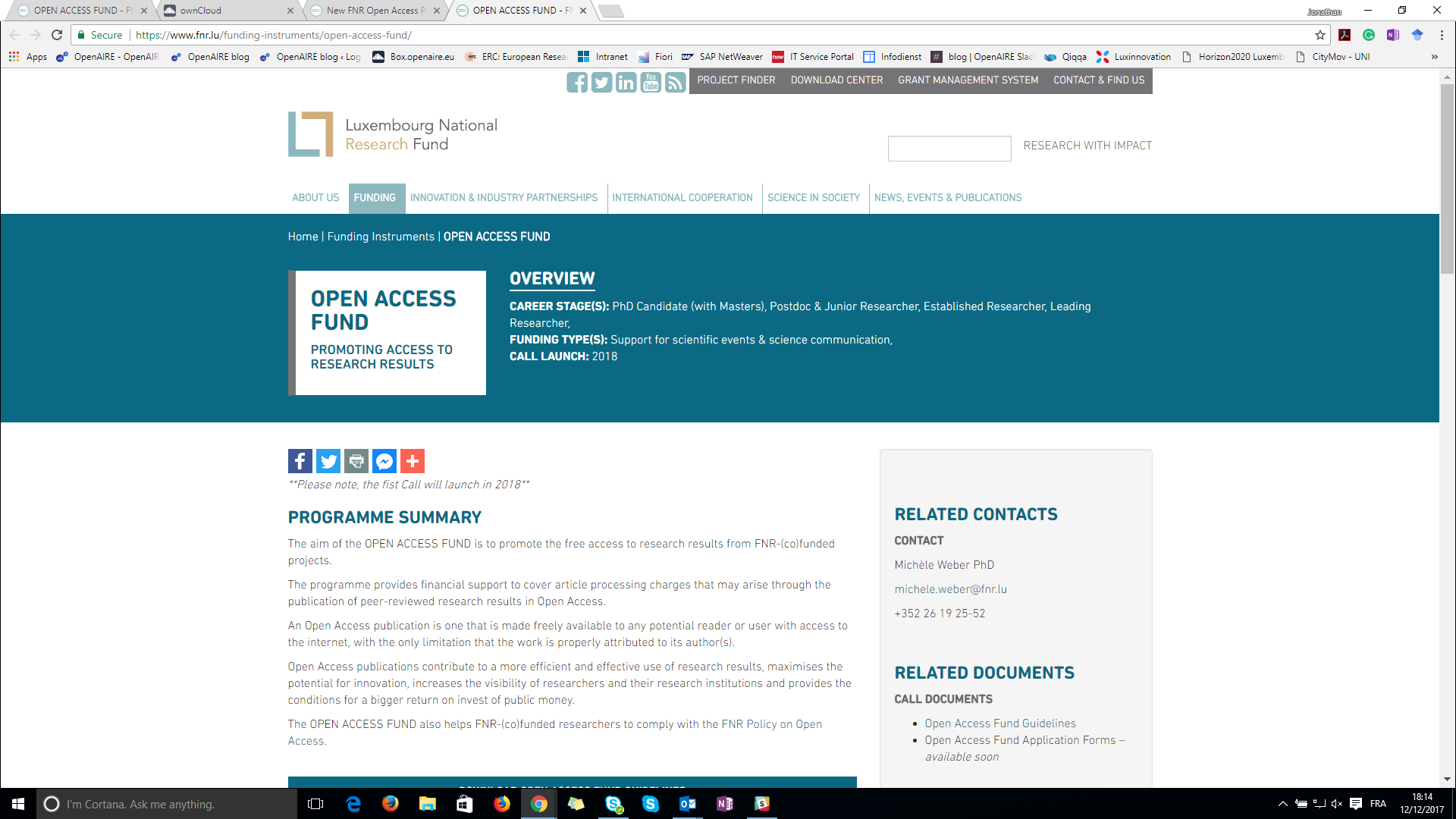 https://www.fnr.lu/new-fnr-open-access-policy-funding-instrument/
http://storage.fnr.lu/index.php/s/9k72EH61fXGL9oX#pdfviewer
https://www.fnr.lu/funding-instruments/open-access-fund/
‘Myths and Realities around Open Access' – FNR Open Access Fund information session – 01/03/2018
Share and reuse by citing: Jonathan England, 2017, https://doi.org/10.5281/zenodo.1189190 under CC-BY 4.0 International
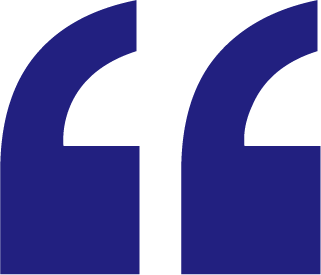 Yet another mandate! 
I want to publish wherever and however I want !
Reality 1
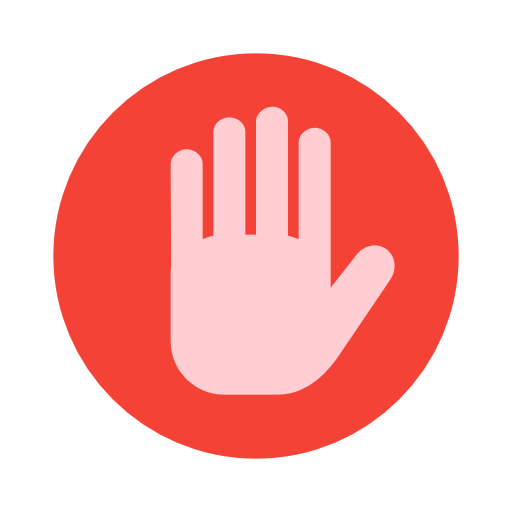 Myth
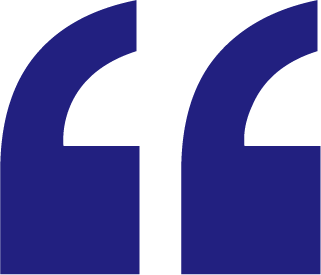 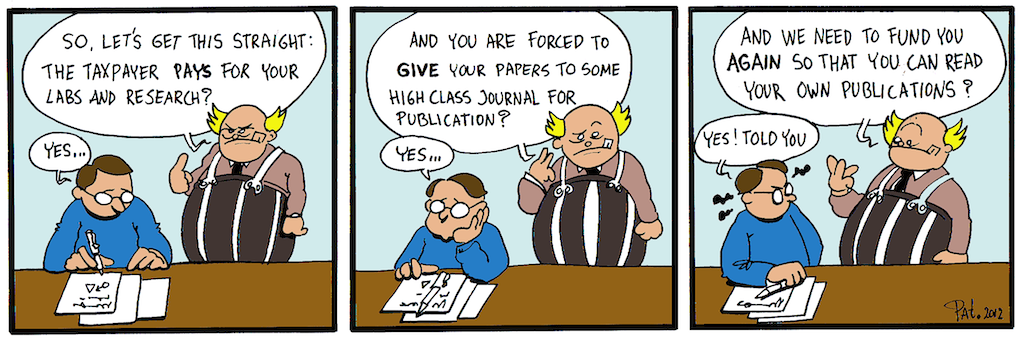 Tax-payers are paying twice to access publicly-funded research outputs
Patrick Hochstenbach, “Yes! I told you!”, 2012
‘Myths and Realities around Open Access' – FNR Open Access Fund information session – 01/03/2018
Share and reuse by citing: Jonathan England, 2017, https://doi.org/10.5281/zenodo.1189190 under CC-BY 4.0 International
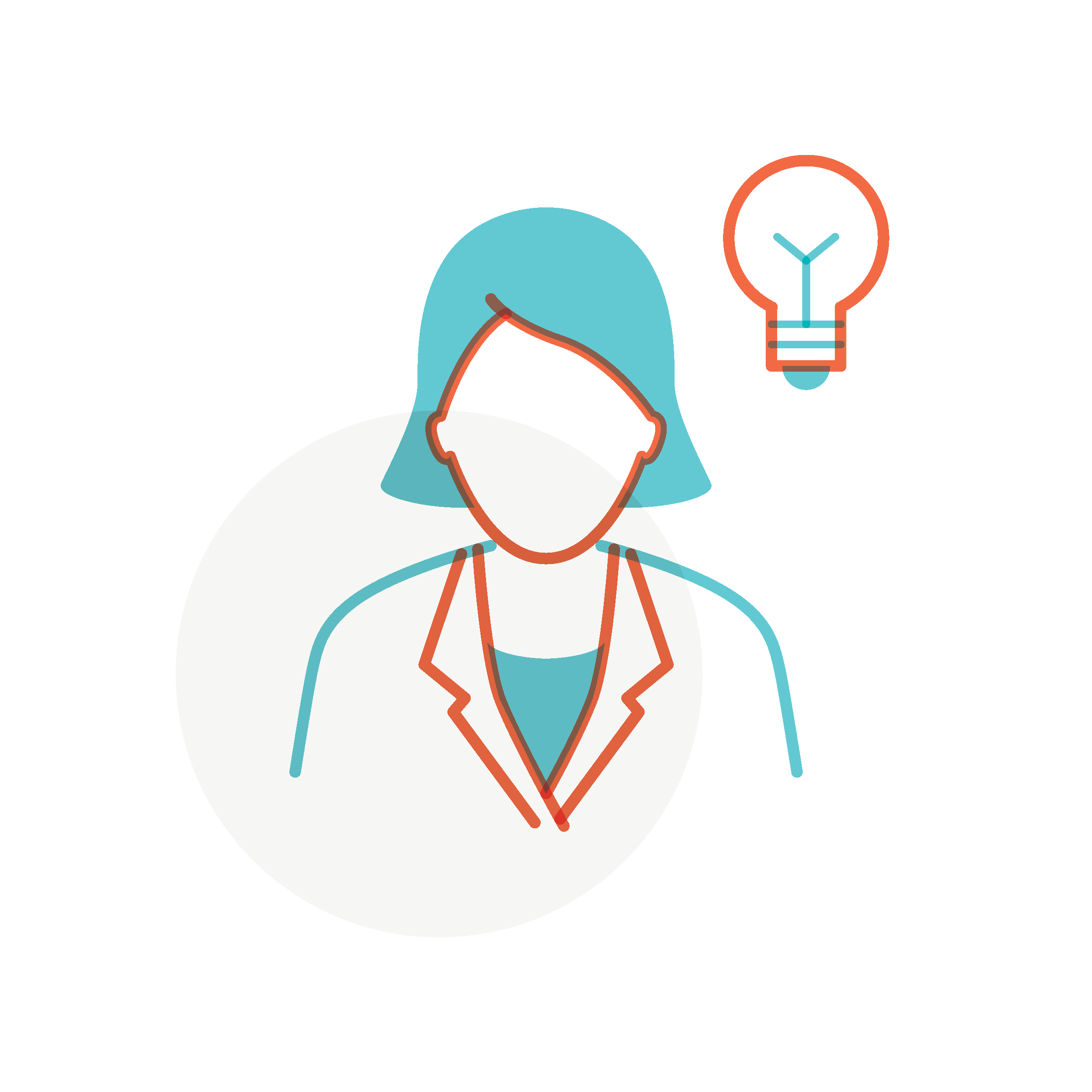 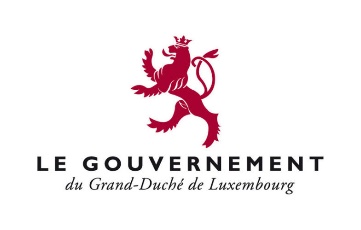 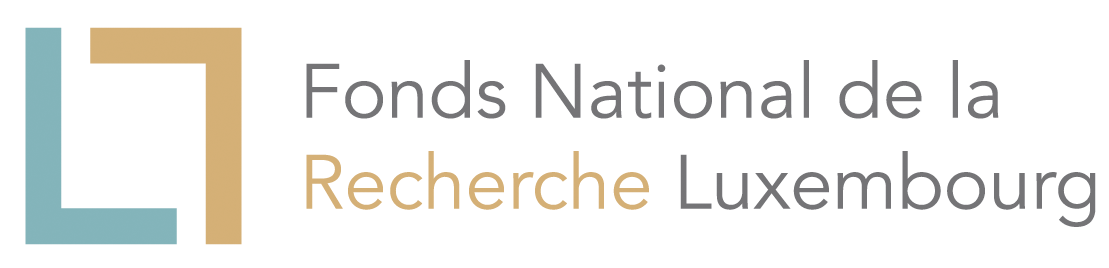 Government
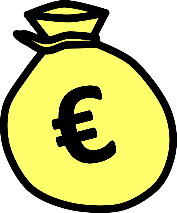 Researcher
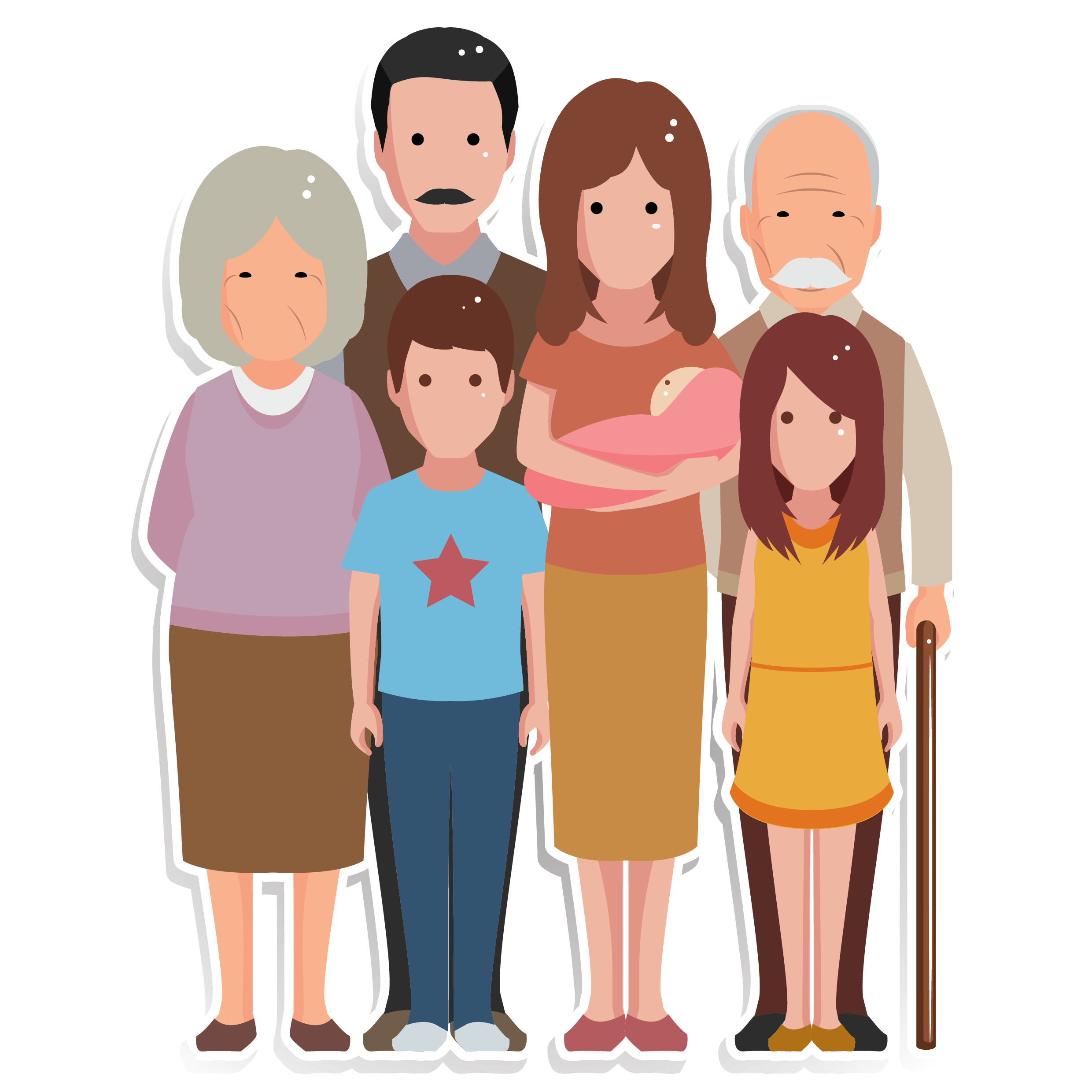 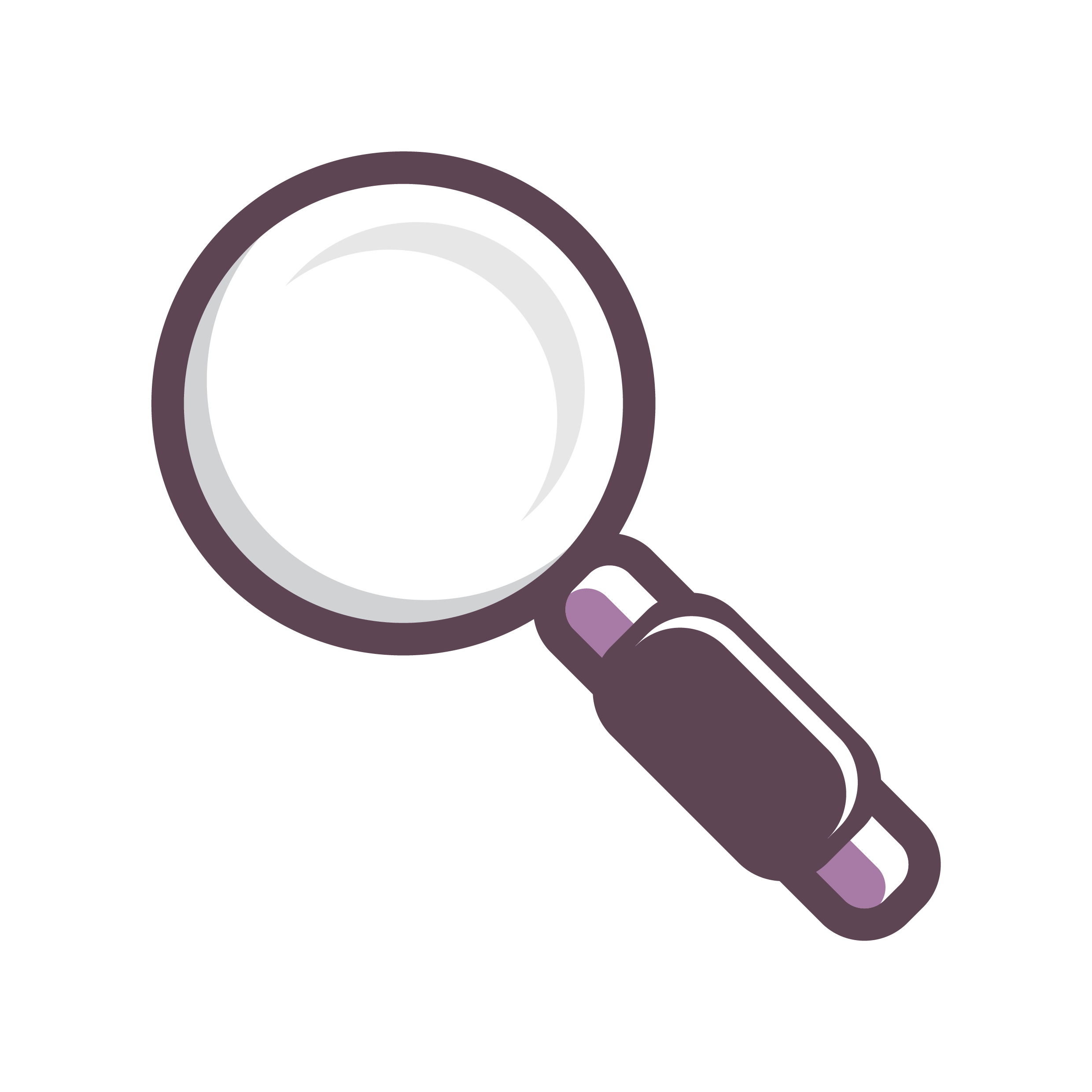 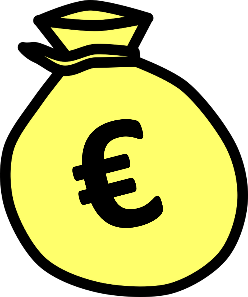 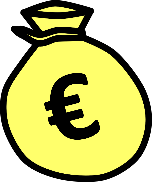 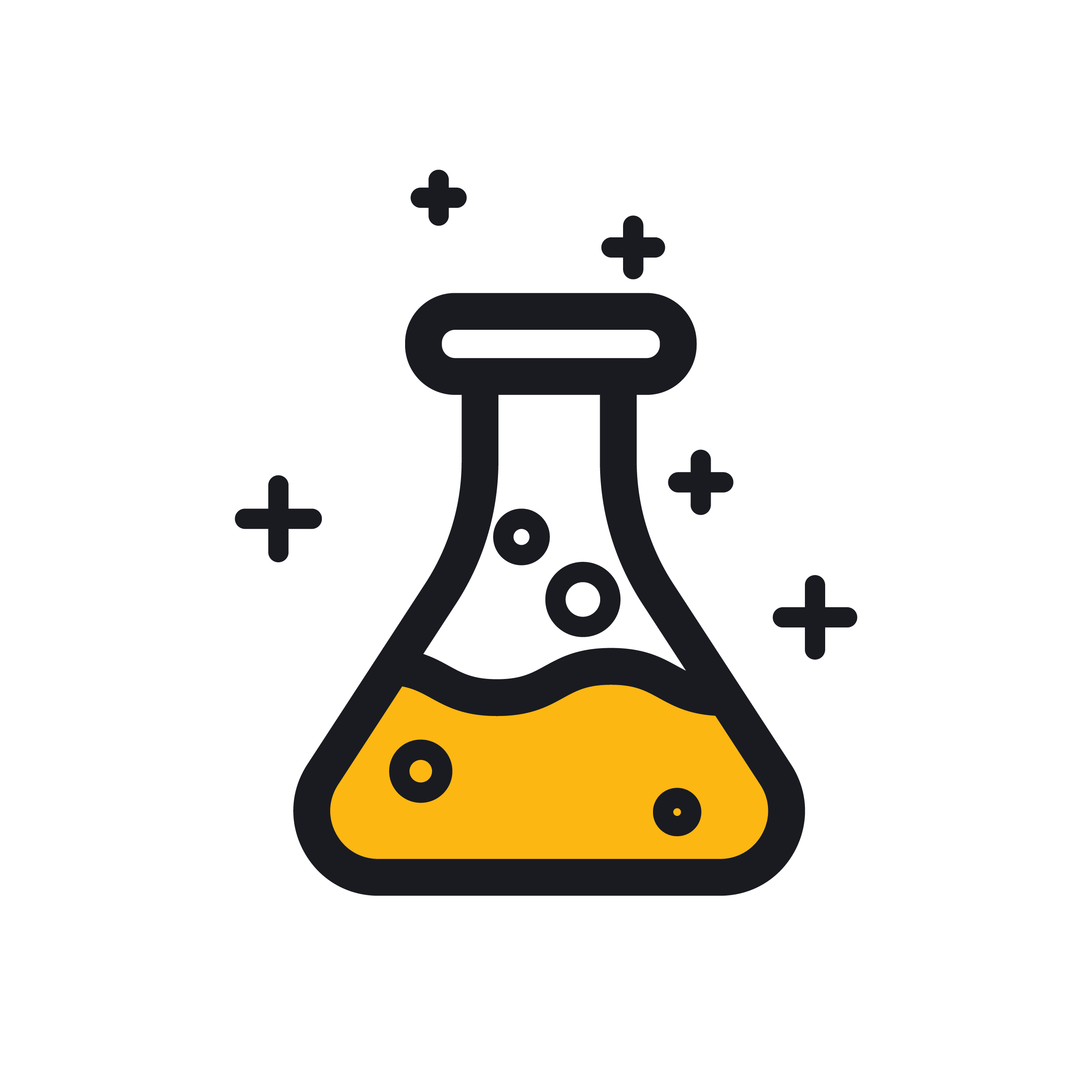 Research project
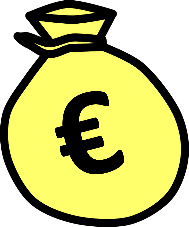 Public
Research Institutions
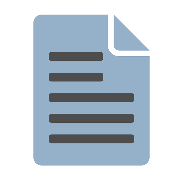 Library consortium
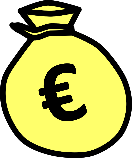 Manuscript
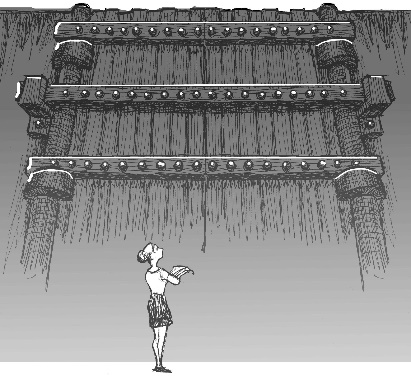 PAY-WALL
Publisher
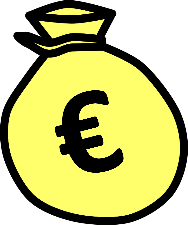 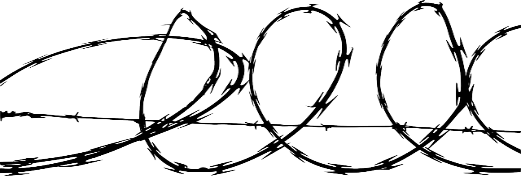 Article published
Read article
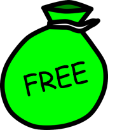 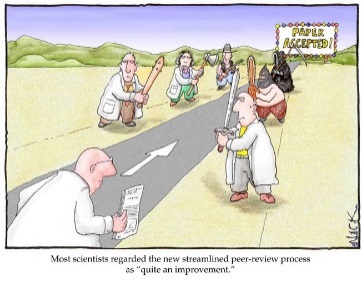 Journal
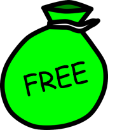 Copy-editing
Journal editors
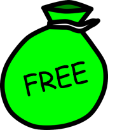 Reviewers
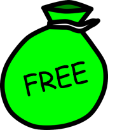 Images:
John R. McKiernan, Why Open Research?
Nick Kim, Science and Ink
‘Myths and Realities around Open Access' – FNR Open Access Fund information session – 01/03/2018
Share and reuse by citing: Jonathan England, 2017, https://doi.org/10.5281/zenodo.1189190 under CC-BY 4.0 International
Luxembourg spends per year
>1.1M € (HTVA)
 for journal subscriptions
Figures from 2016, kindly provided by Consortium Luxembourg
‘Myths and Realities around Open Access' – FNR Open Access Fund information session – 01/03/2018
Share and reuse by citing: Jonathan England, 2017, https://doi.org/10.5281/zenodo.1189190 under CC-BY 4.0 International
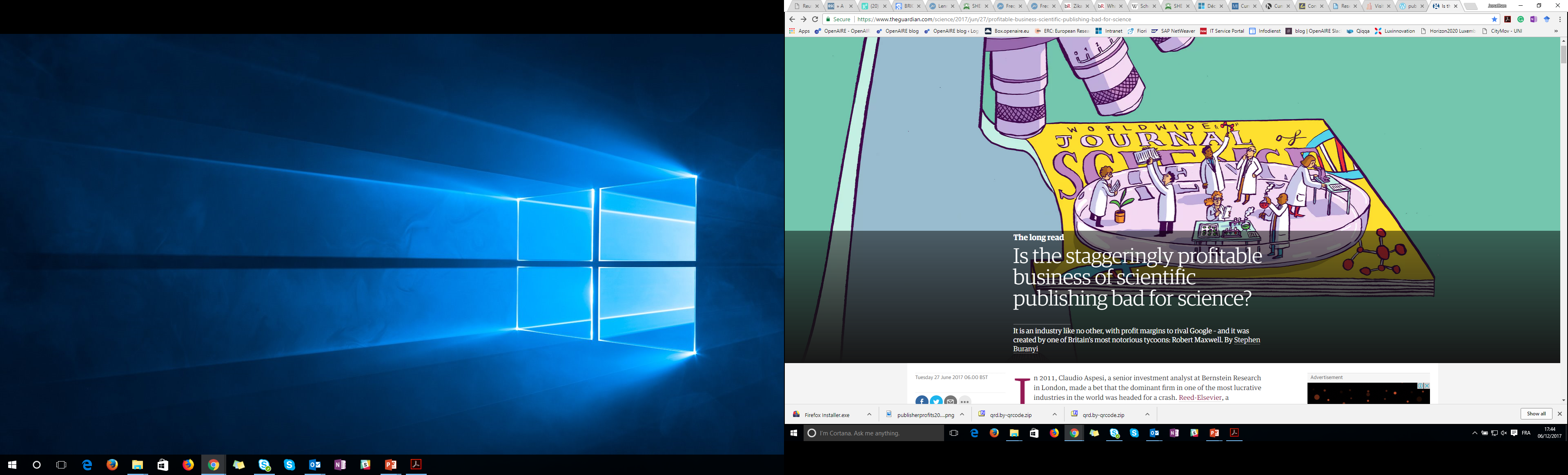 37% profit margin
Stephen Buranyi, The Guardian, 27/06/17 [link]
In 2014:
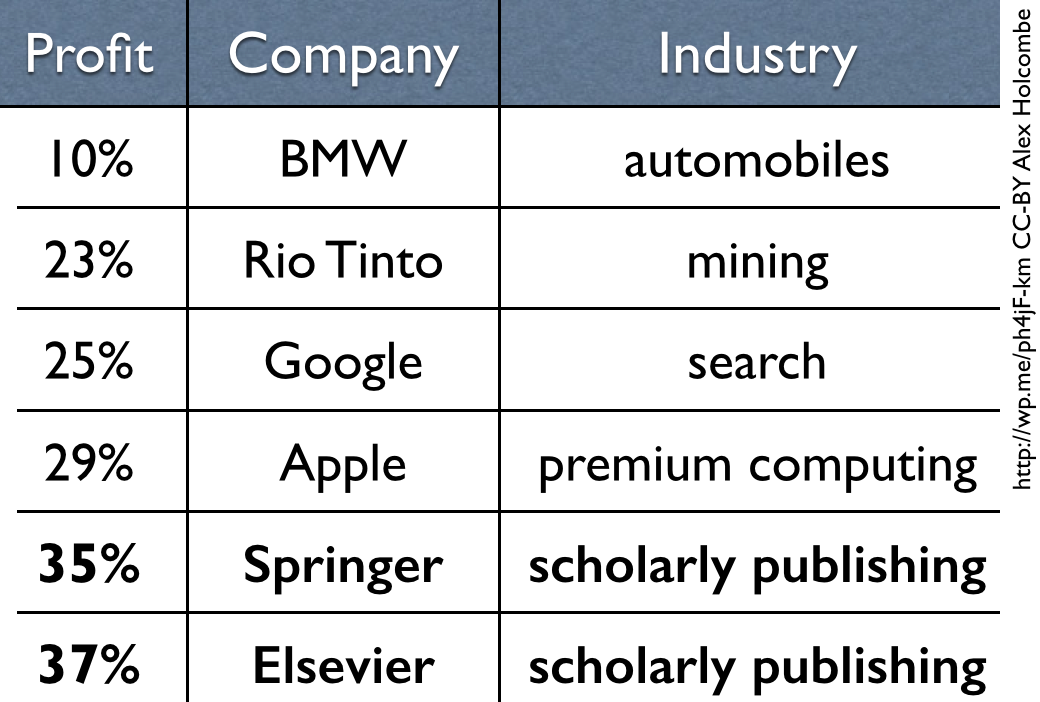 for Elsevier (in 2016*)
*RELX Group 2016 Results
Alex Holcombe, 21/05/15 [link]
‘Myths and Realities around Open Access' – FNR Open Access Fund information session – 01/03/2018
Share and reuse by citing: Jonathan England, 2017, https://doi.org/10.5281/zenodo.1189190 under CC-BY 4.0 International
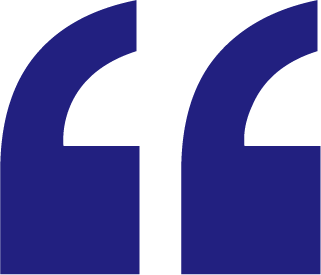 Is the reviewing process in OA journals as good as non OA journals?
Myth 1
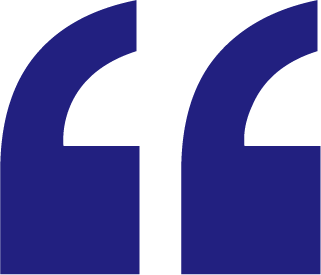 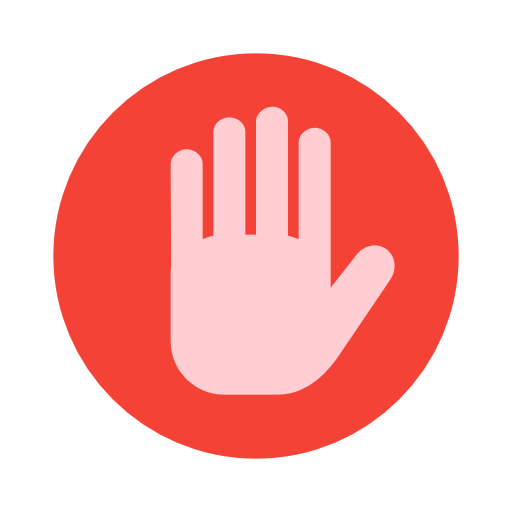 Open Access = journal …

Open Access = archiving model / philosophy
		It is NOT about where you publish but where it is made available
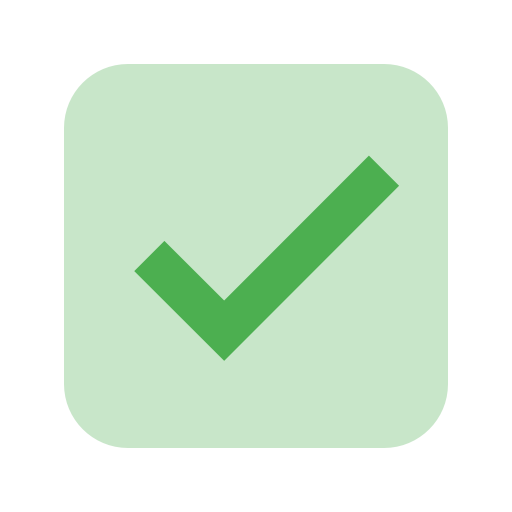 ‘Myths and Realities around Open Access' – FNR Open Access Fund information session – 01/03/2018
Share and reuse by citing: Jonathan England, 2017, https://doi.org/10.5281/zenodo.1189190 under CC-BY 4.0 International
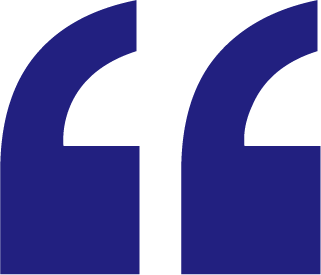 I’d like to publish Open Access but I can’t pay the high costs
Myth 2
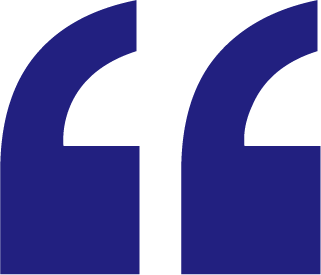 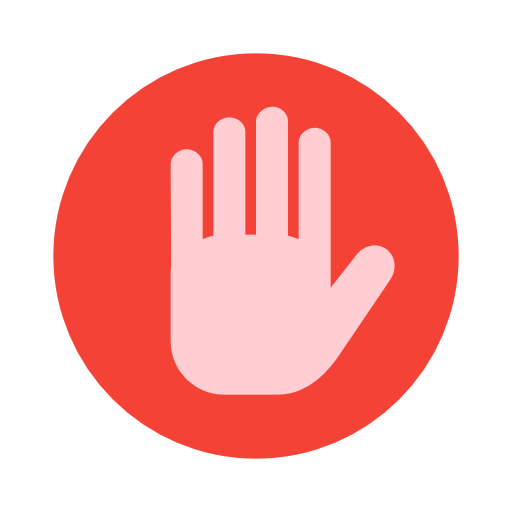 Open Access = author pays for Open Access

Several routes to make research outputs freely available
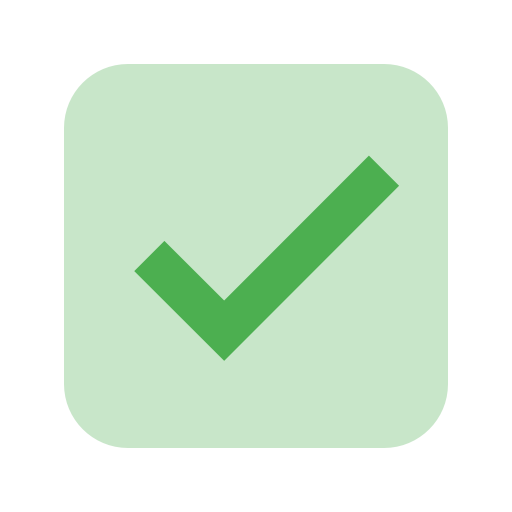 ‘Myths and Realities around Open Access' – FNR Open Access Fund information session – 01/03/2018
Share and reuse by citing: Jonathan England, 2017, https://doi.org/10.5281/zenodo.1189190 under CC-BY 4.0 International
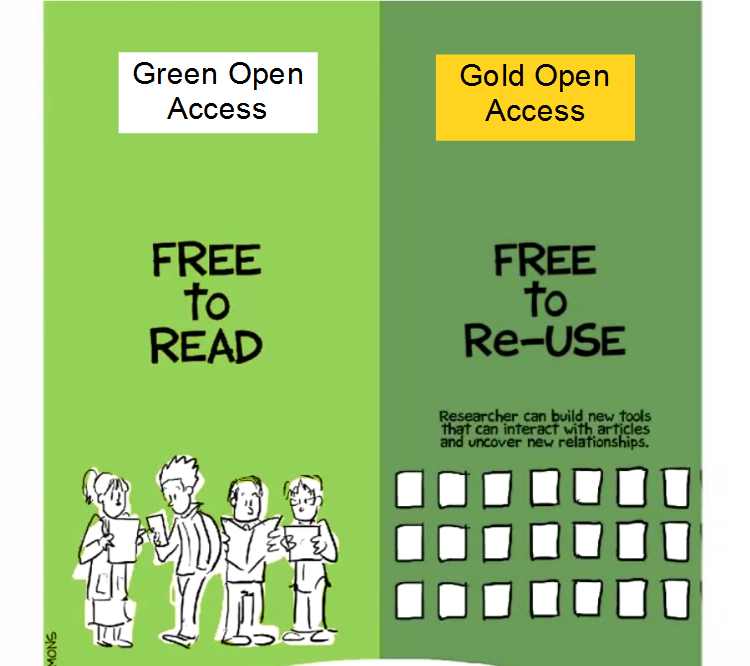 Freely available on publisher/journal website
Self-archiving
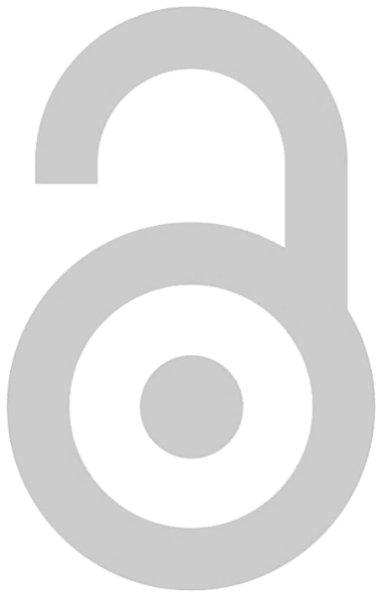 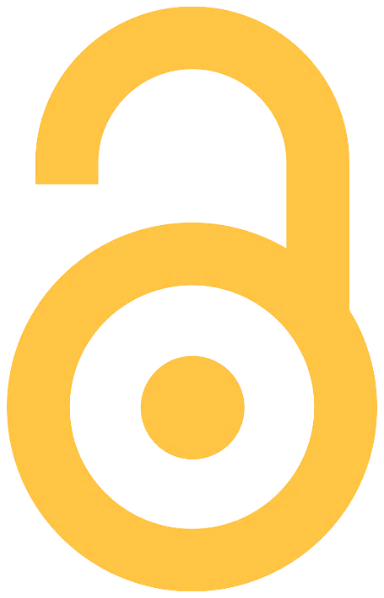 Might include Article Processing Charges (APC)
Open Access explained, Piled Higher and Deeper Production, CC-BY
‘Myths and Realities around Open Access' – FNR Open Access Fund information session – 01/03/2018
Share and reuse by citing: Jonathan England, 2017, https://doi.org/10.5281/zenodo.1189190 under CC-BY 4.0 International
Minimum for Open Access
=
SELF-ARCHIVING
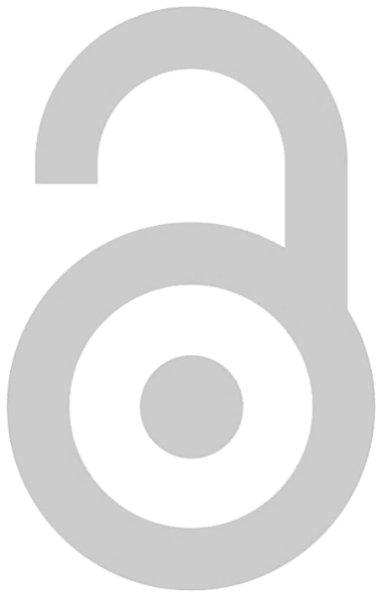 = deposit on a suitable repository
‘Myths and Realities around Open Access' – FNR Open Access Fund information session – 01/03/2018
Share and reuse by citing: Jonathan England, 2017, https://doi.org/10.5281/zenodo.1189190 under CC-BY 4.0 International
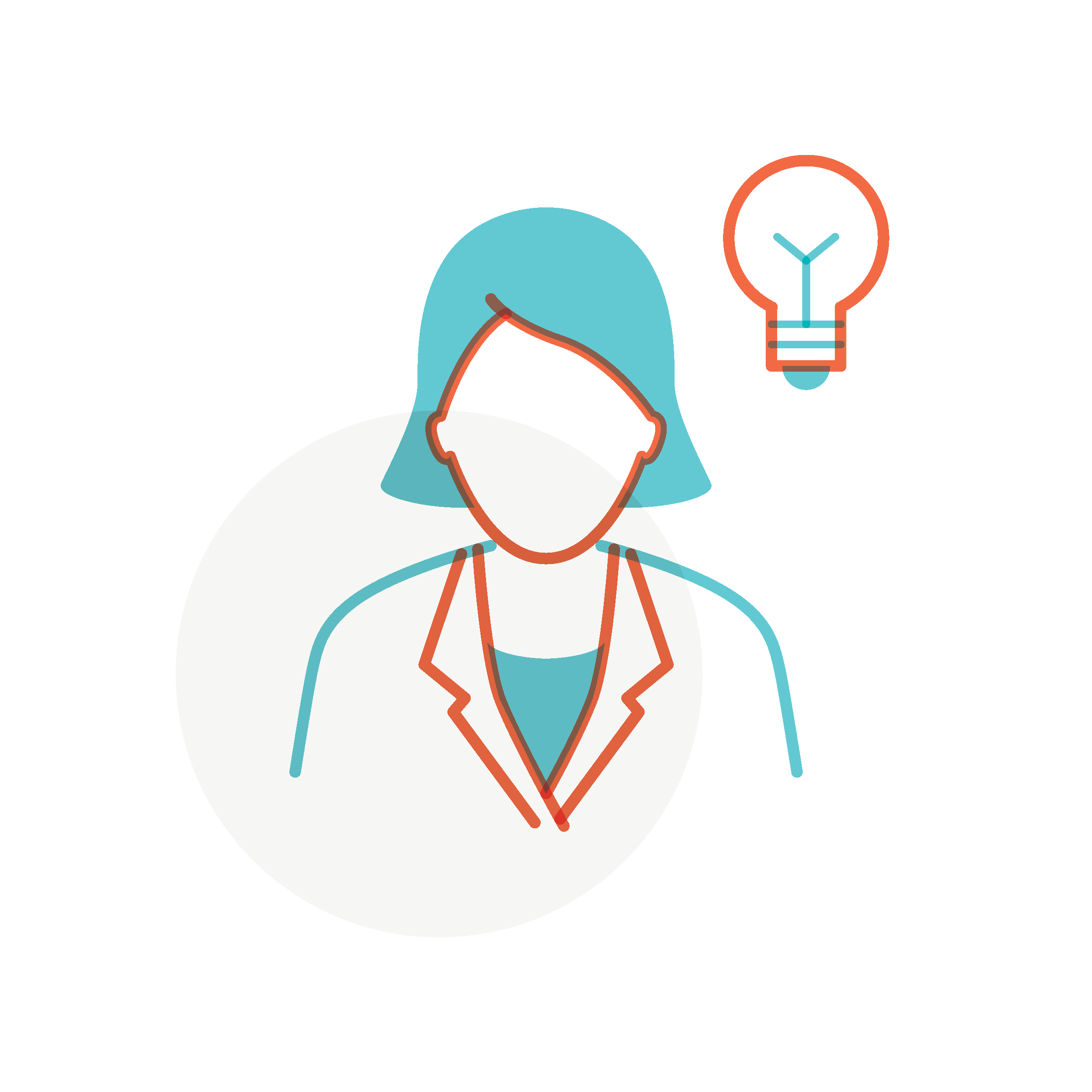 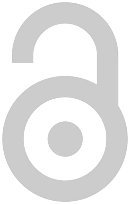 GREEN ROUTE
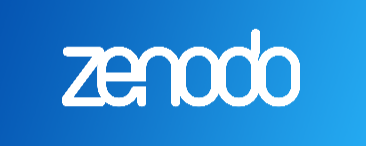 after embargo
Repository
post-print
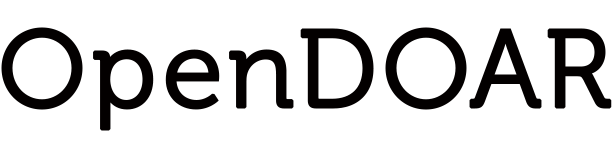 Researcher
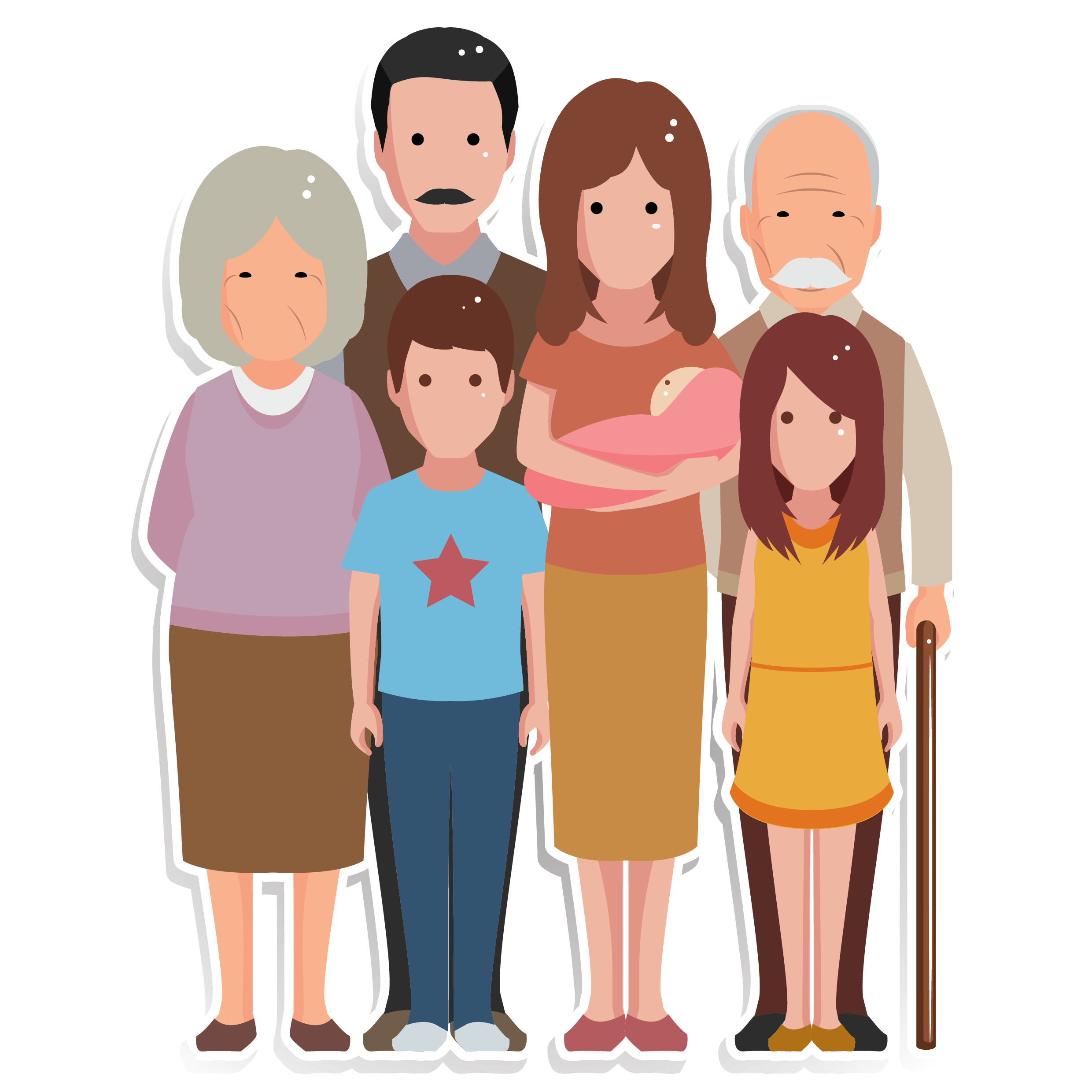 Read article
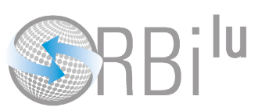 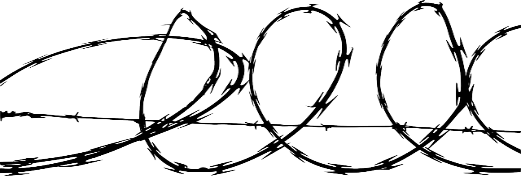 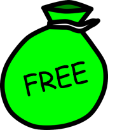 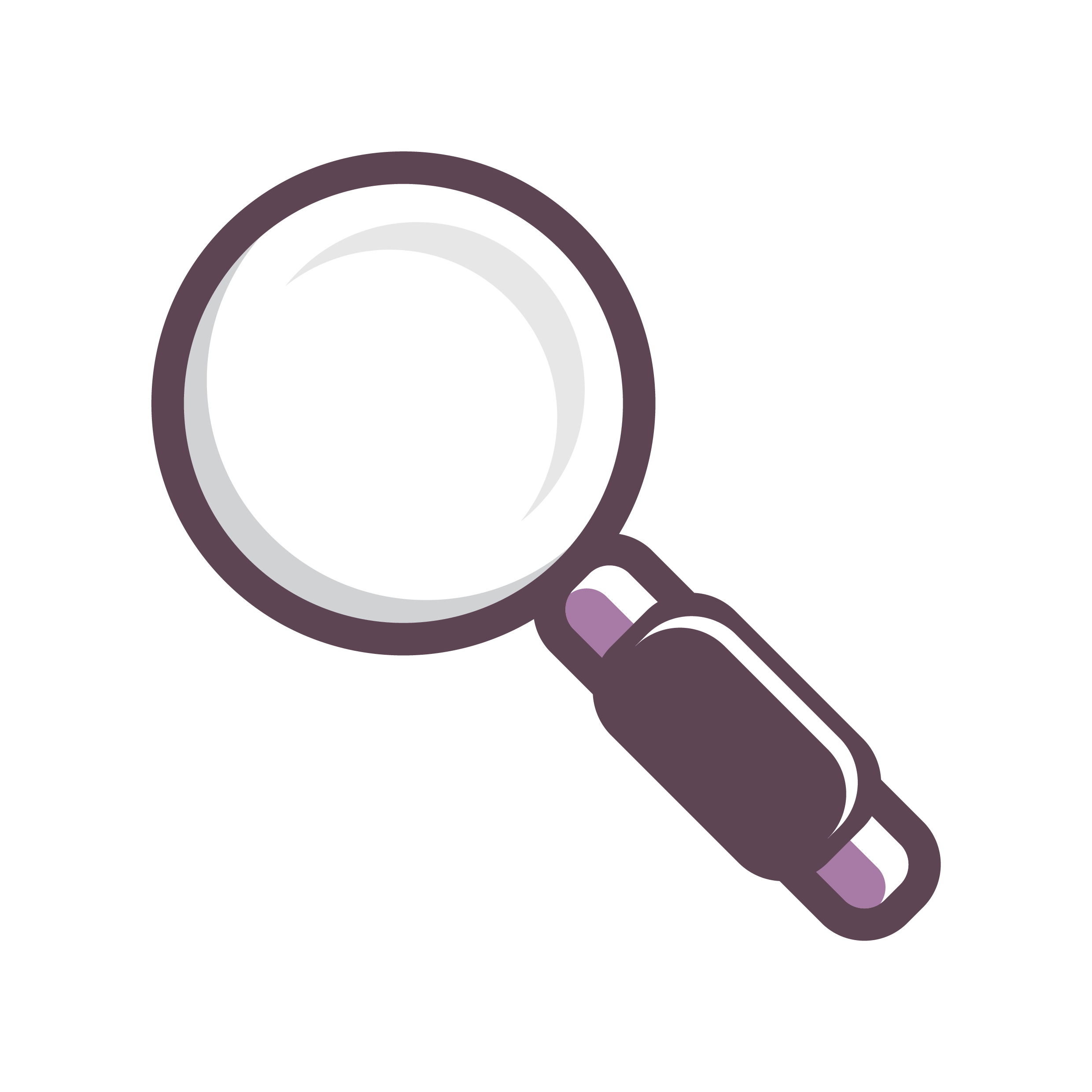 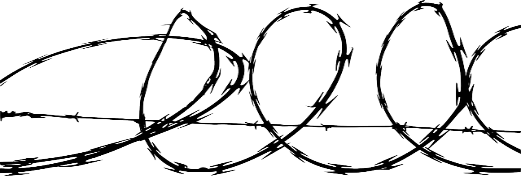 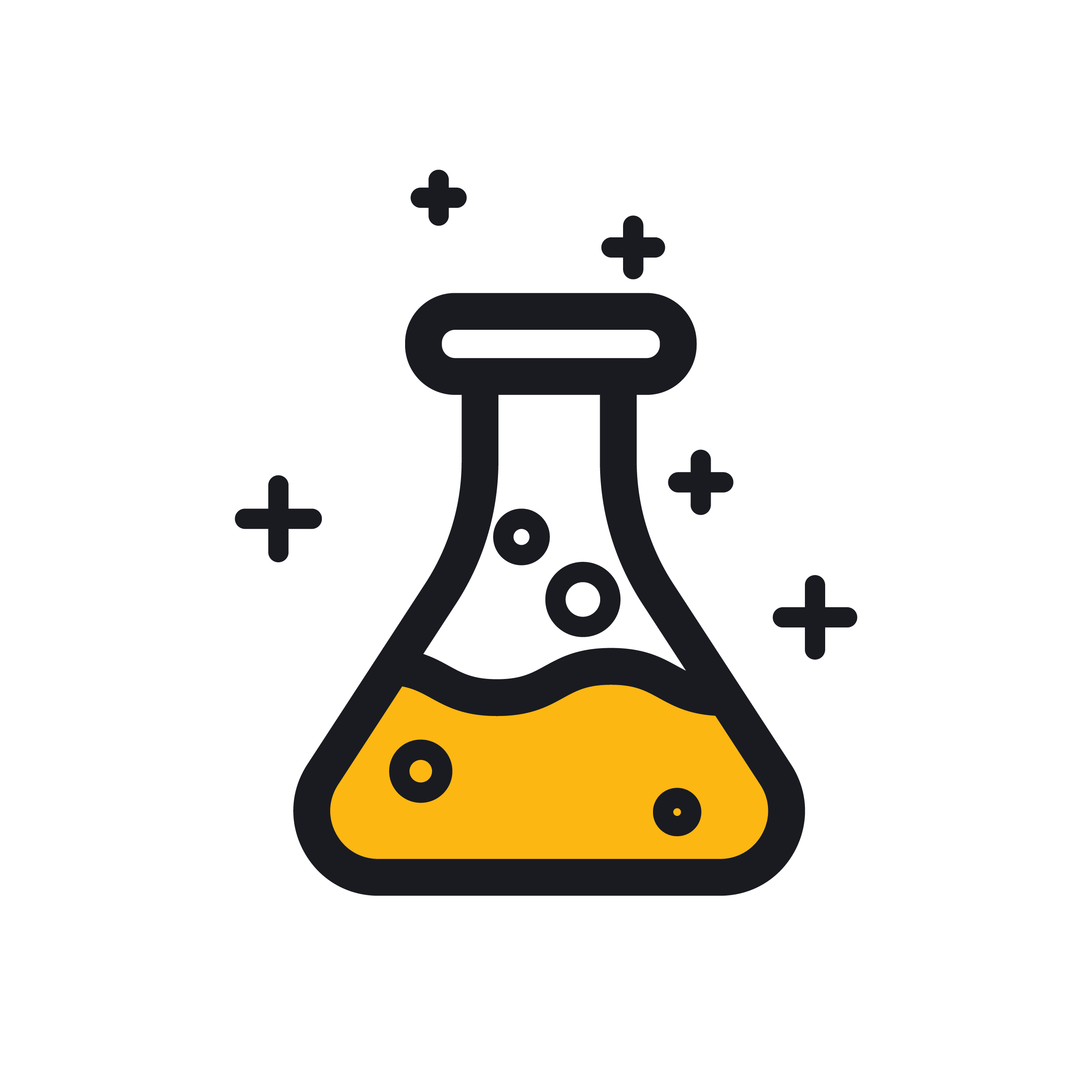 Research project
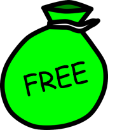 Public
Research Institutions
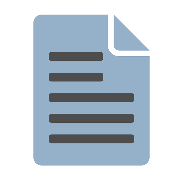 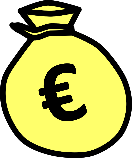 Library consortium
Manuscript
EMBARGO PERIOD
(6-24 months)
Publisher
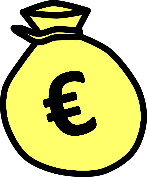 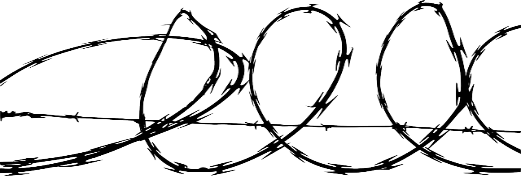 Article published
Read article
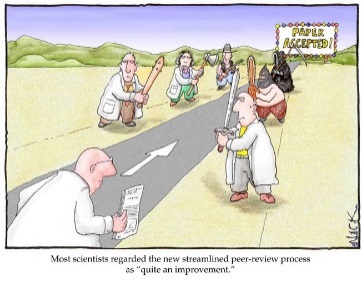 Journal
Copy-editing
Journal editors
Reviewers
Copyright transferred to publisher
Images:
Nick Kim, Science and Ink
‘Myths and Realities around Open Access' – FNR Open Access Fund information session – 01/03/2018
Share and reuse by citing: Jonathan England, 2017, https://doi.org/10.5281/zenodo.1189190 under CC-BY 4.0 International
You do not own your article copyrights anymore
Reality 2
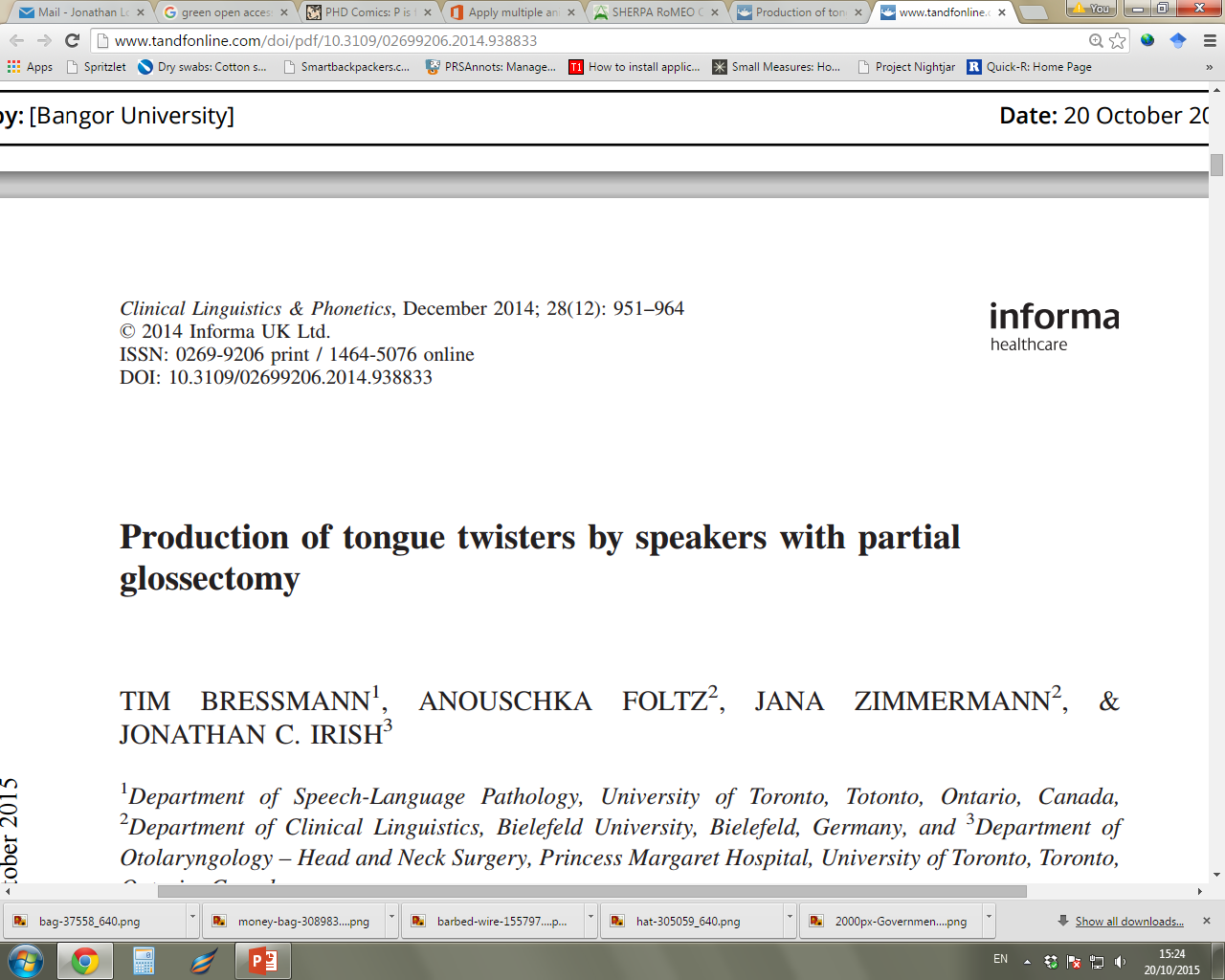 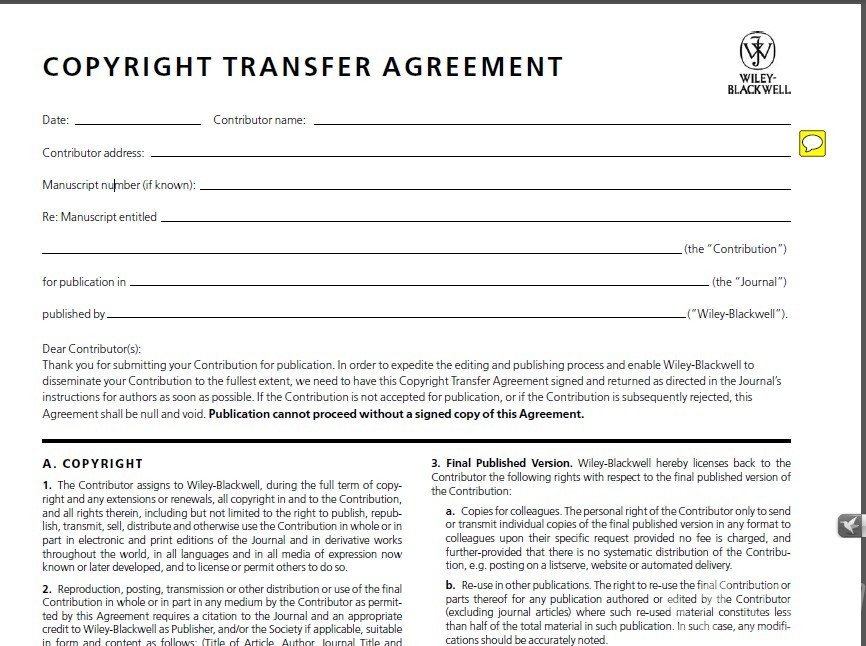 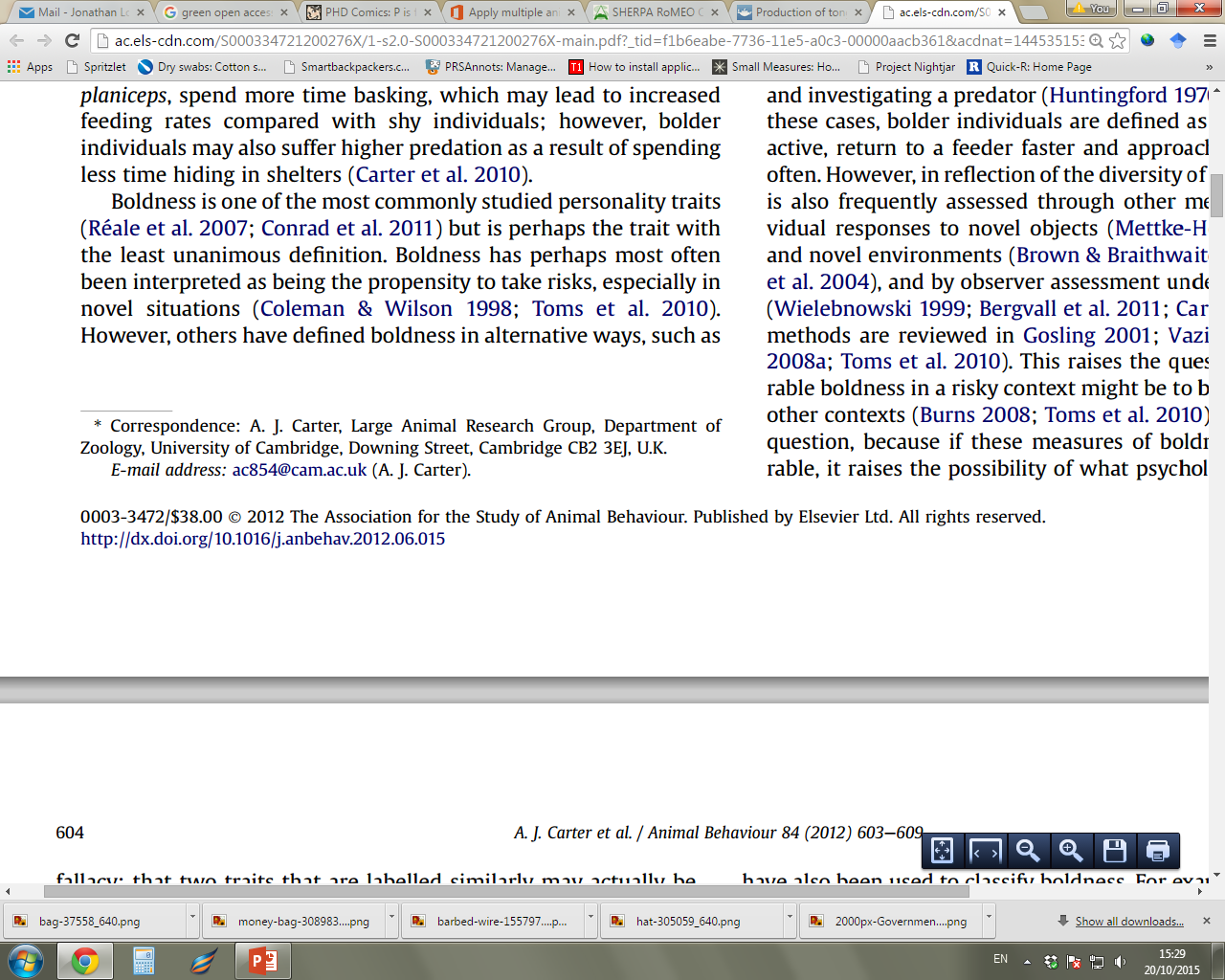 ‘Myths and Realities around Open Access' – FNR Open Access Fund information session – 01/03/2018
Share and reuse by citing: Jonathan England, 2017, https://doi.org/10.5281/zenodo.1189190 under CC-BY 4.0 International
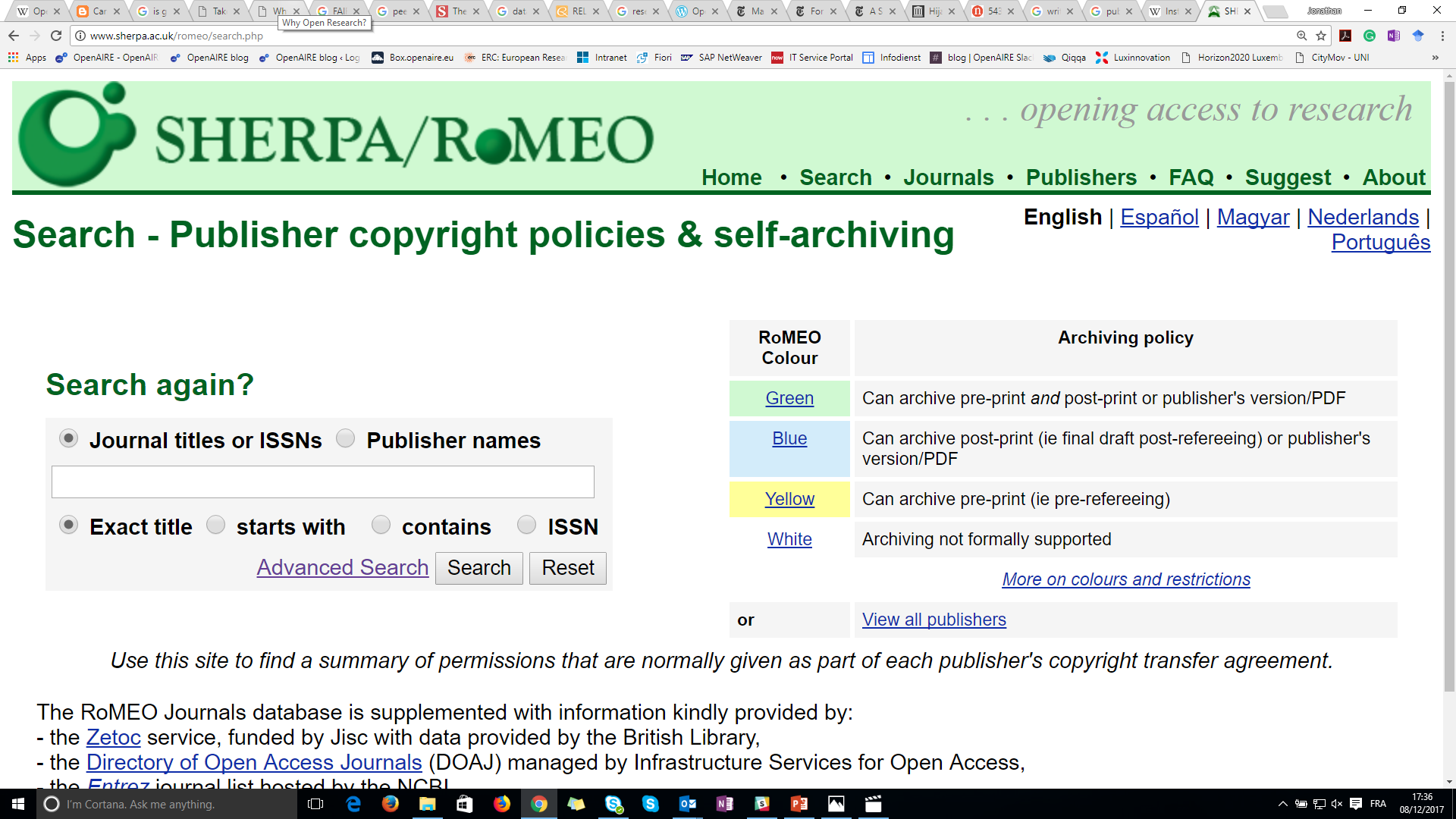 SHERPA/RoMEO
www.sherpa.ac.uk/romeo
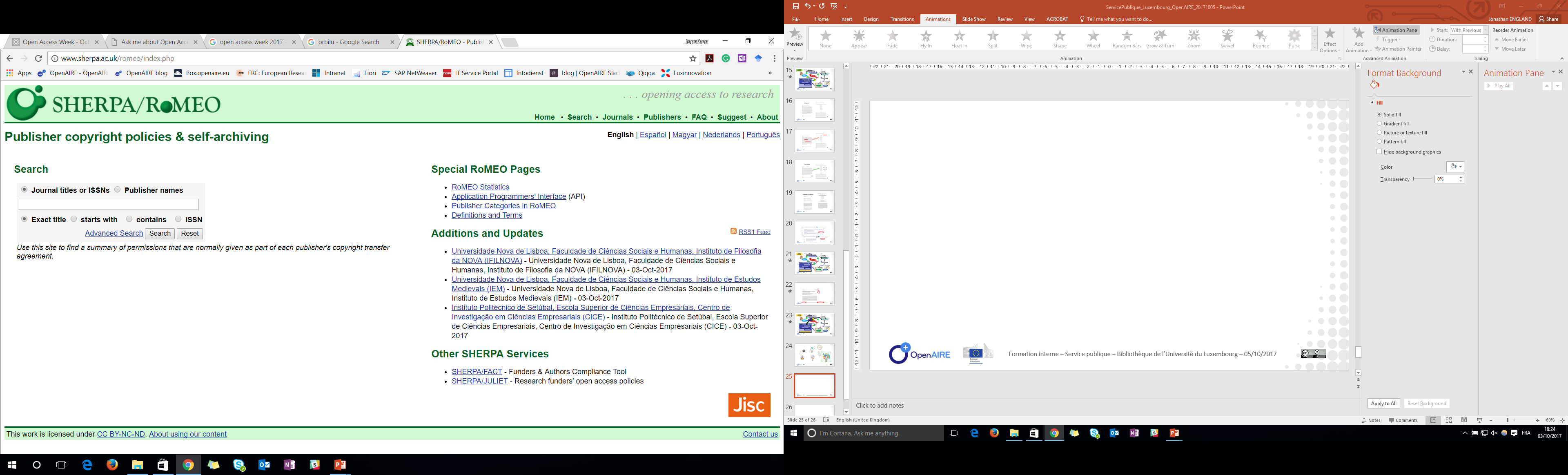 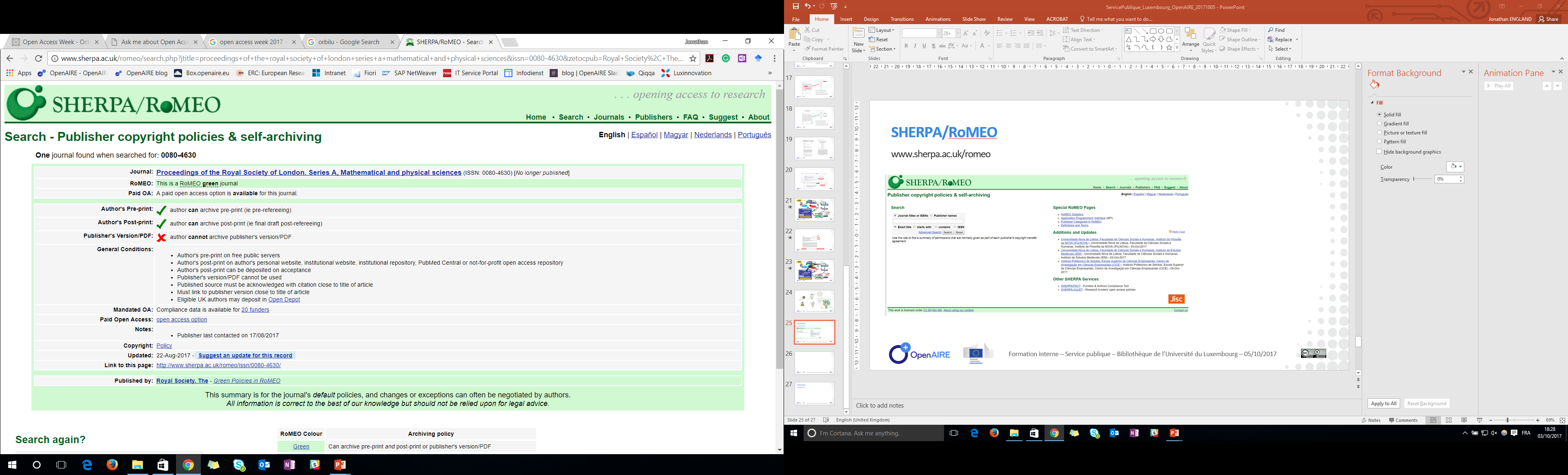 ‘Myths and Realities around Open Access' – FNR Open Access Fund information session – 01/03/2018
Share and reuse by citing: Jonathan England, 2017, https://doi.org/10.5281/zenodo.1189190 under CC-BY 4.0 International
Pre-print
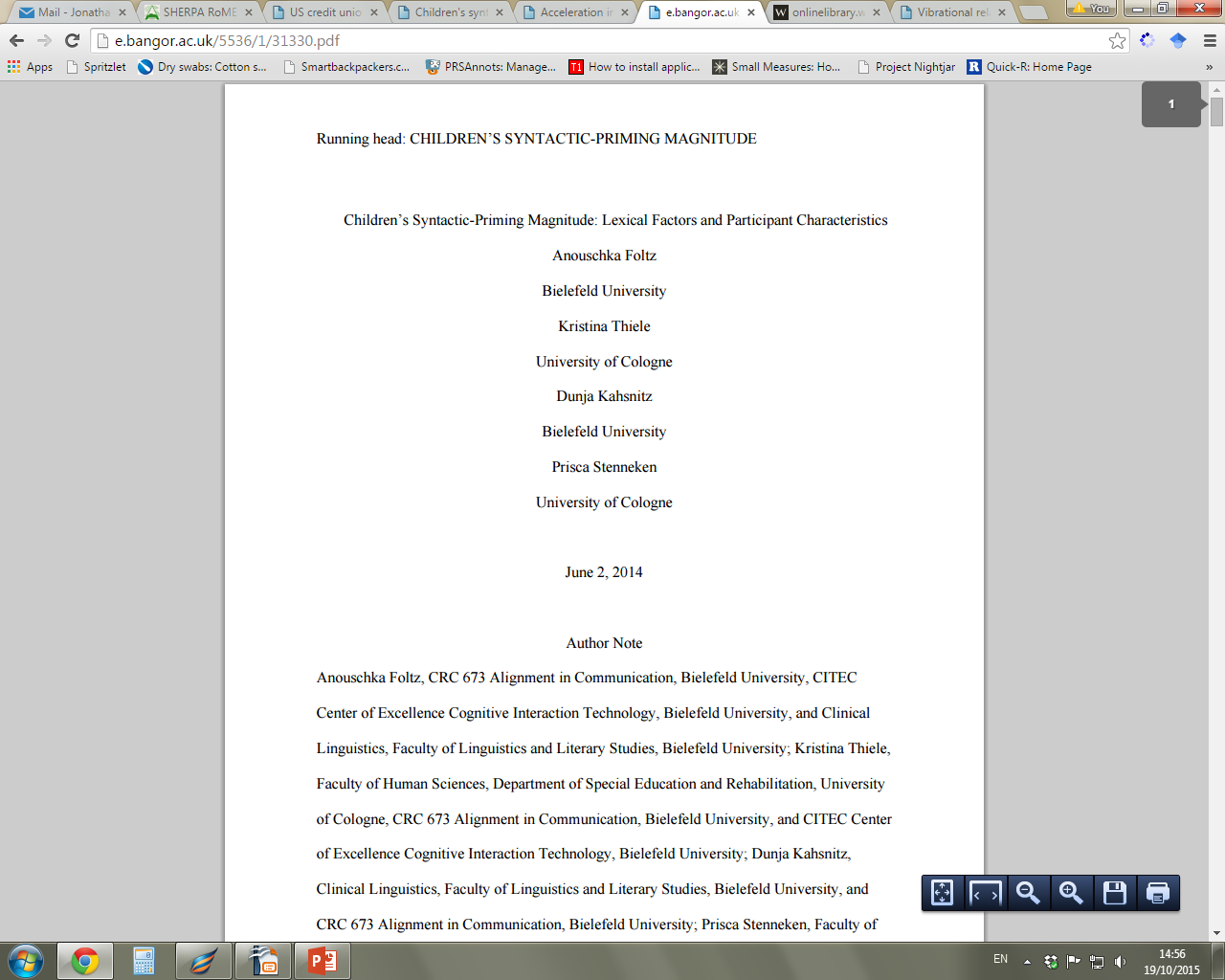 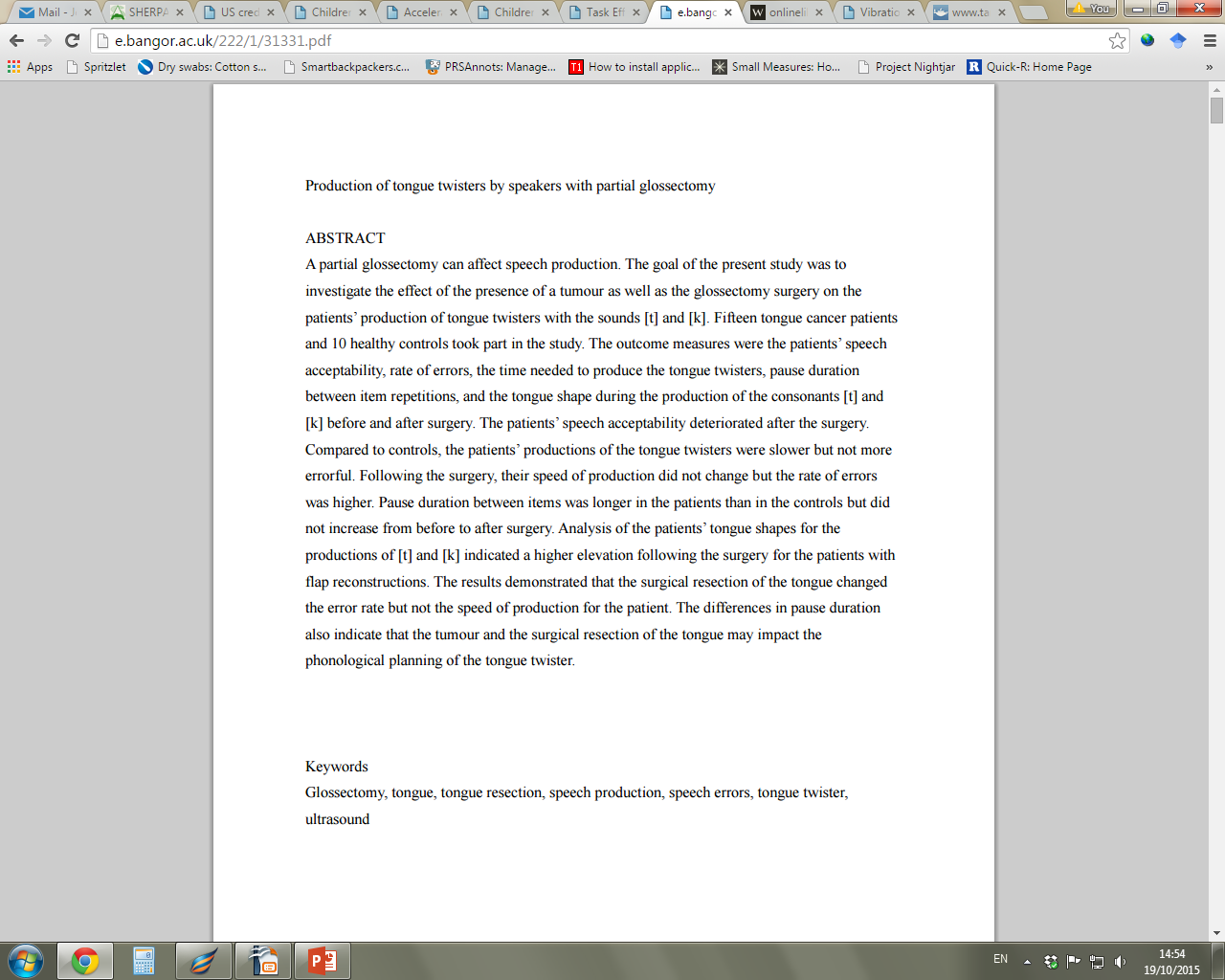 ‘Myths and Realities around Open Access' – FNR Open Access Fund information session – 01/03/2018
Share and reuse by citing: Jonathan England, 2017, https://doi.org/10.5281/zenodo.1189190 under CC-BY 4.0 International
Pre-print
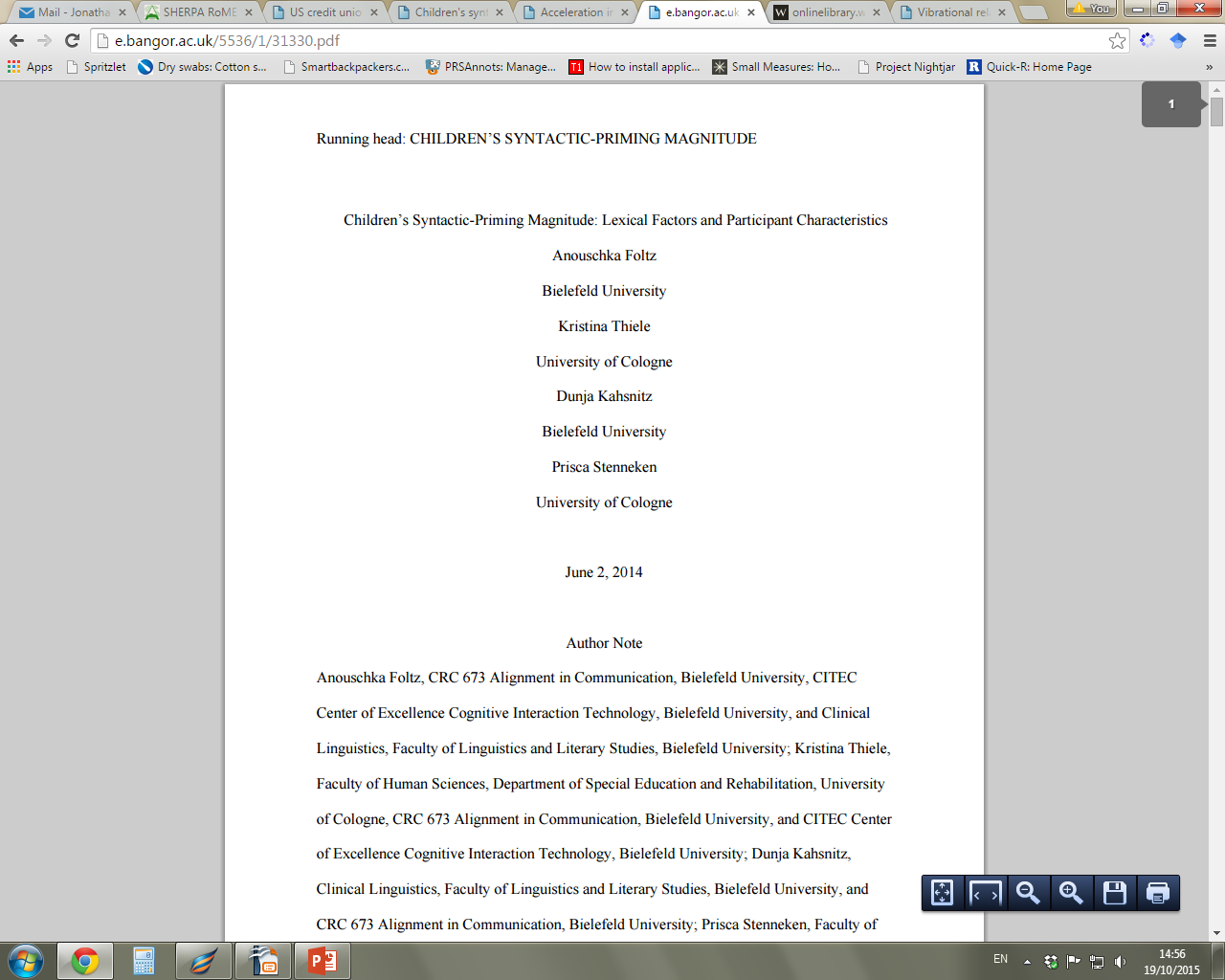 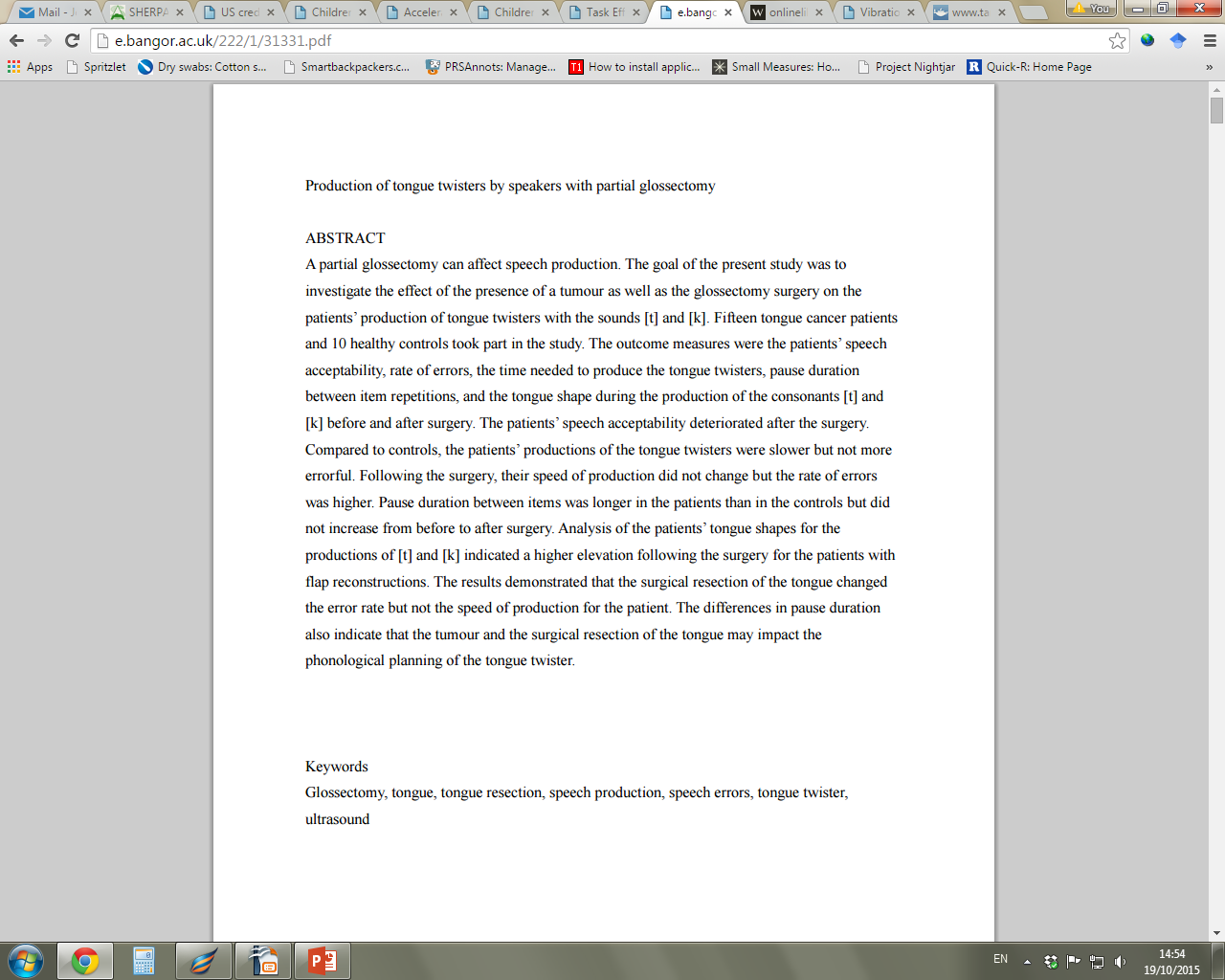 PEER-REVIEW
‘Myths and Realities around Open Access' – FNR Open Access Fund information session – 01/03/2018
Share and reuse by citing: Jonathan England, 2017, https://doi.org/10.5281/zenodo.1189190 under CC-BY 4.0 International
Pre-print
Post-print
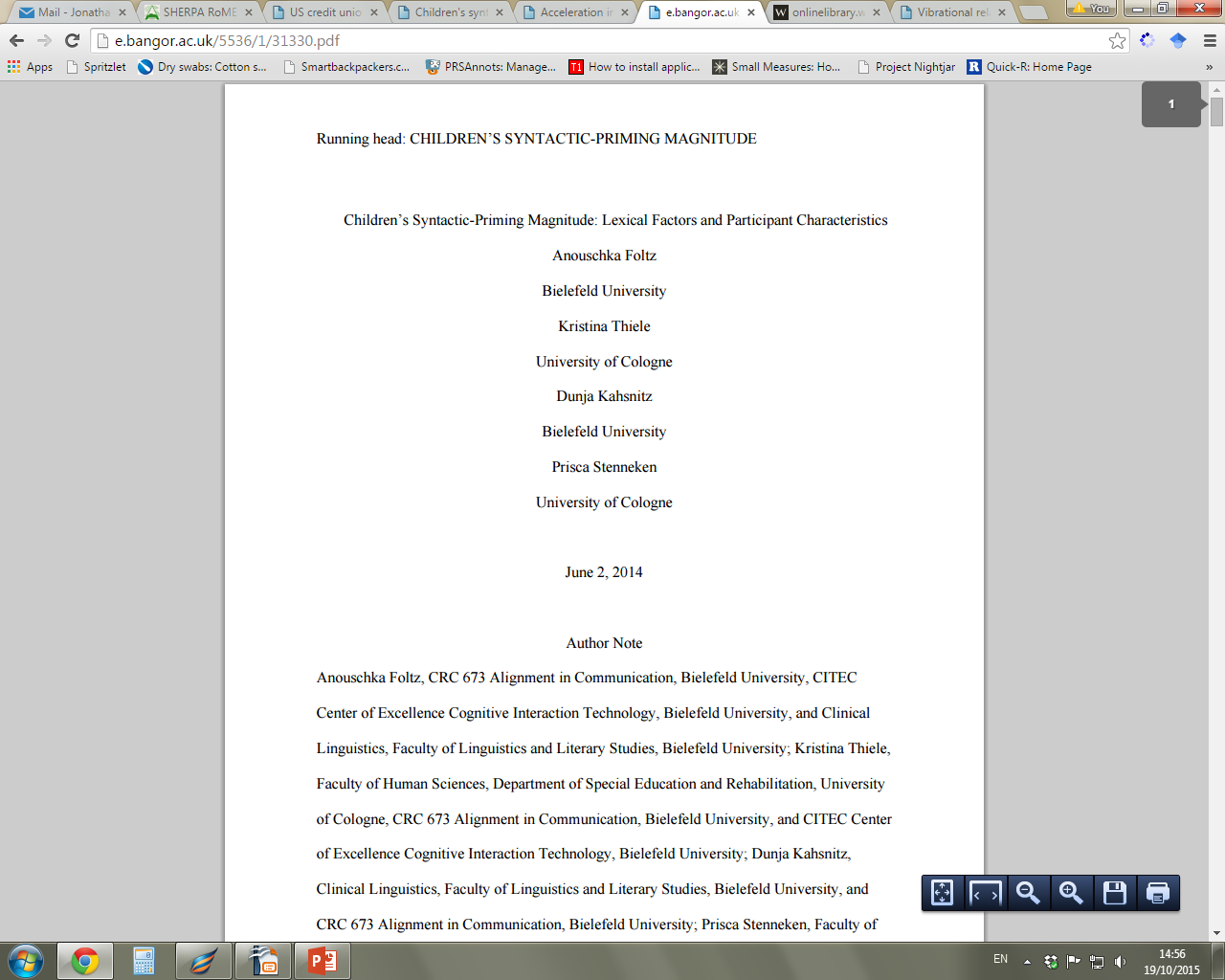 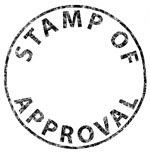 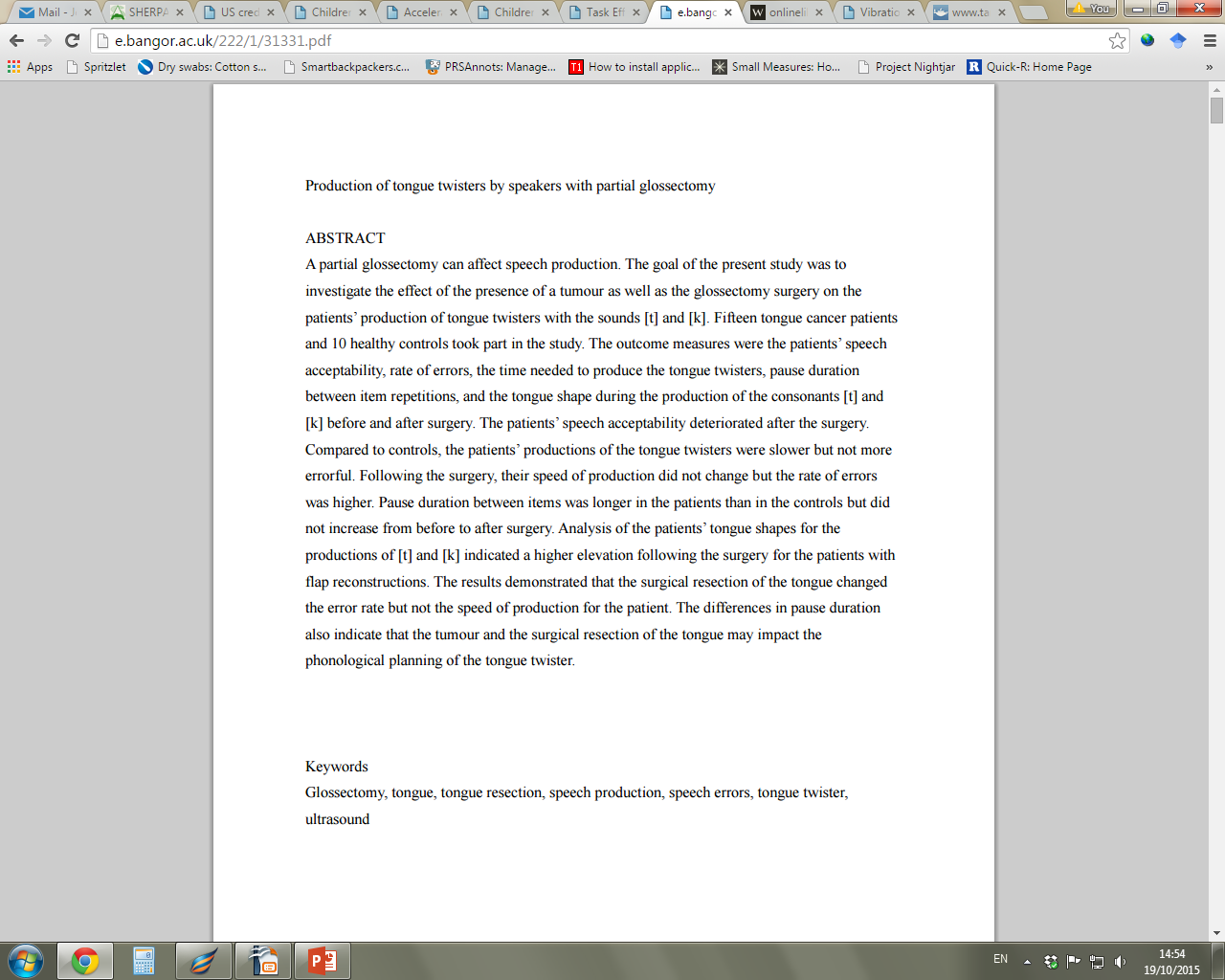 PEER-REVIEW
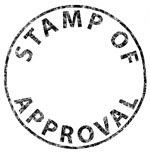 ‘Myths and Realities around Open Access' – FNR Open Access Fund information session – 01/03/2018
Share and reuse by citing: Jonathan England, 2017, https://doi.org/10.5281/zenodo.1189190 under CC-BY 4.0 International
Pre-print
Post-print
Publisher’s version
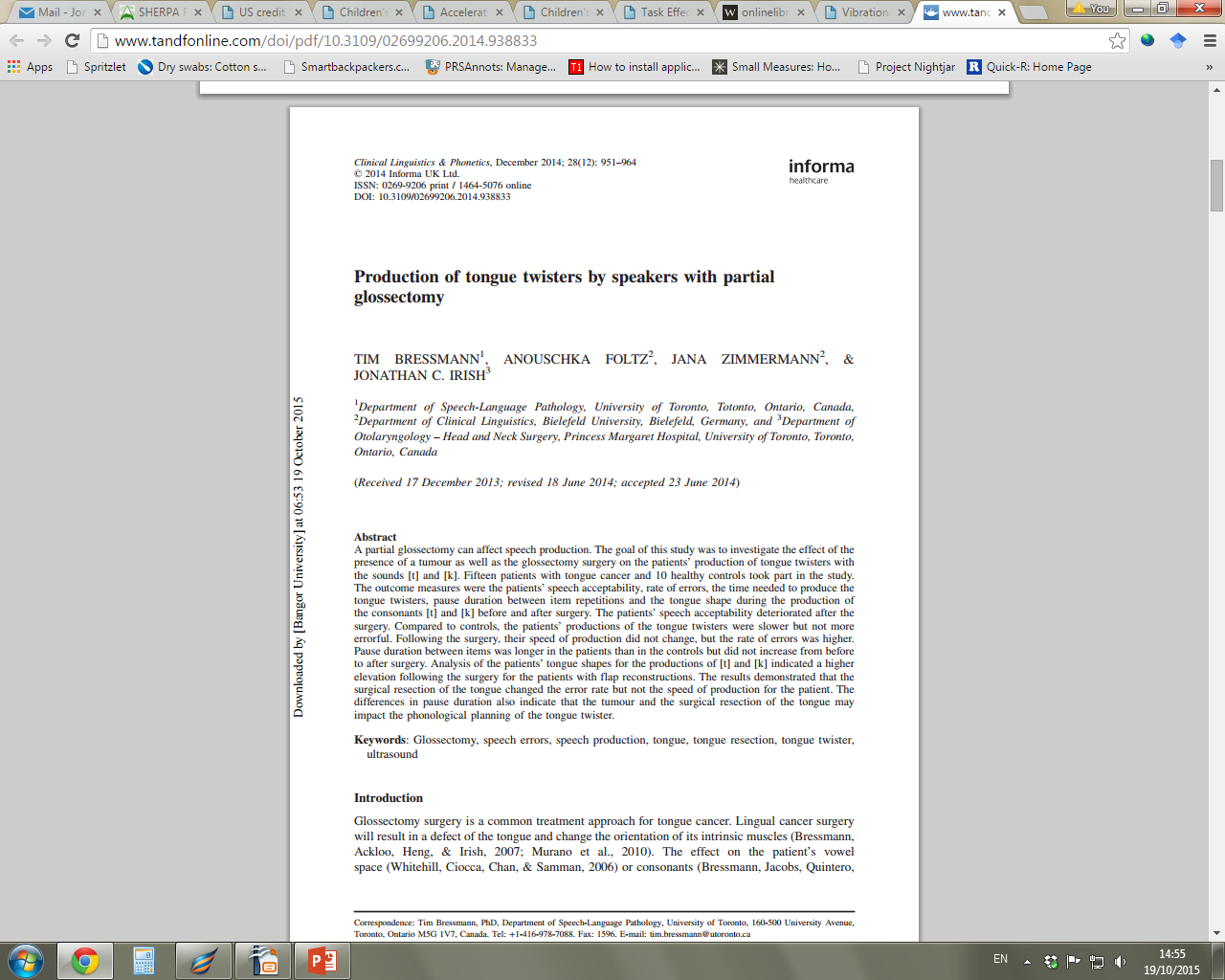 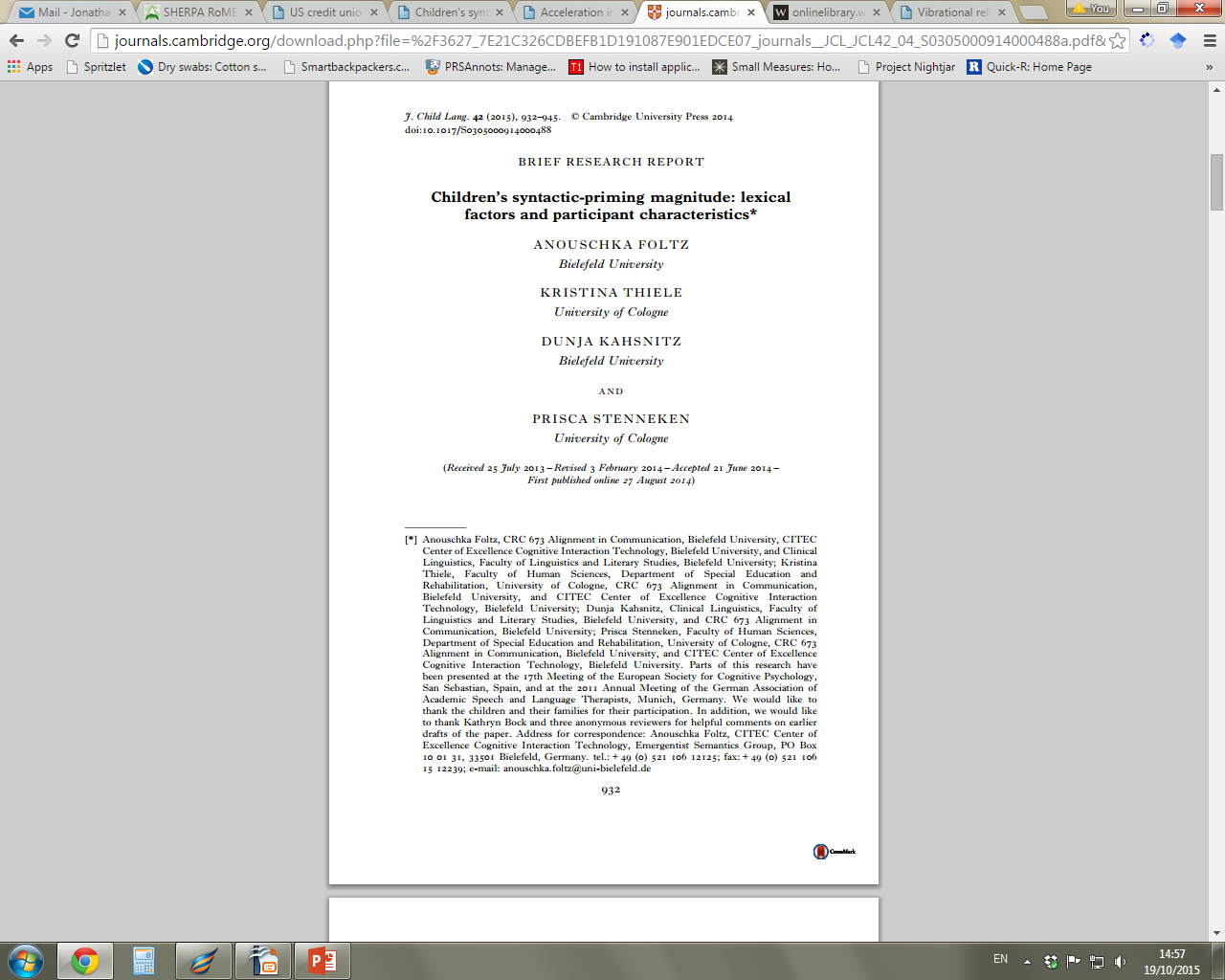 ‘Myths and Realities around Open Access' – FNR Open Access Fund information session – 01/03/2018
Share and reuse by citing: Jonathan England, 2017, https://doi.org/10.5281/zenodo.1189190 under CC-BY 4.0 International
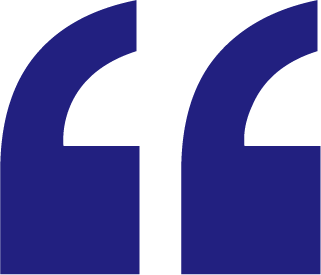 I put my papers in ResearchGate, is that enough for the open access policy?
Myth 3
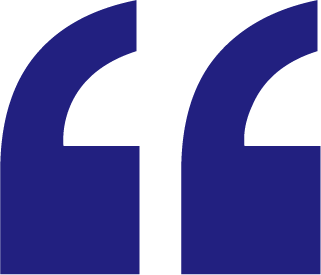 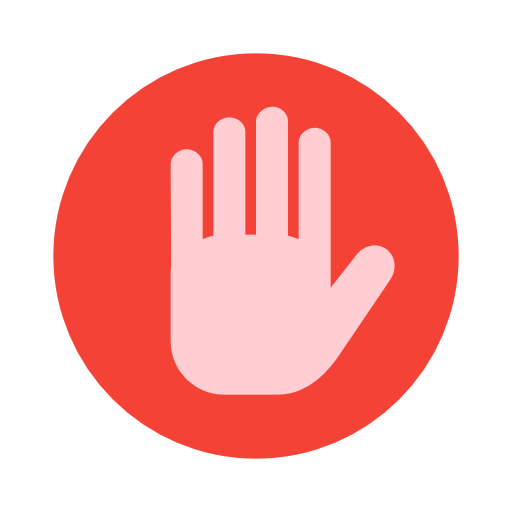 A social networking site is not an open access repository

Provide free, unrestricted and permanent access
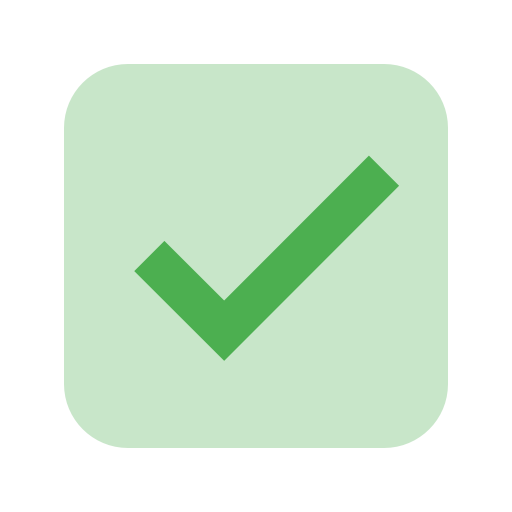 ‘Myths and Realities around Open Access' – FNR Open Access Fund information session – 01/03/2018
Share and reuse by citing: Jonathan England, 2017, https://doi.org/10.5281/zenodo.1189190 under CC-BY 4.0 International
WHAT IS A REPOSITORY ?
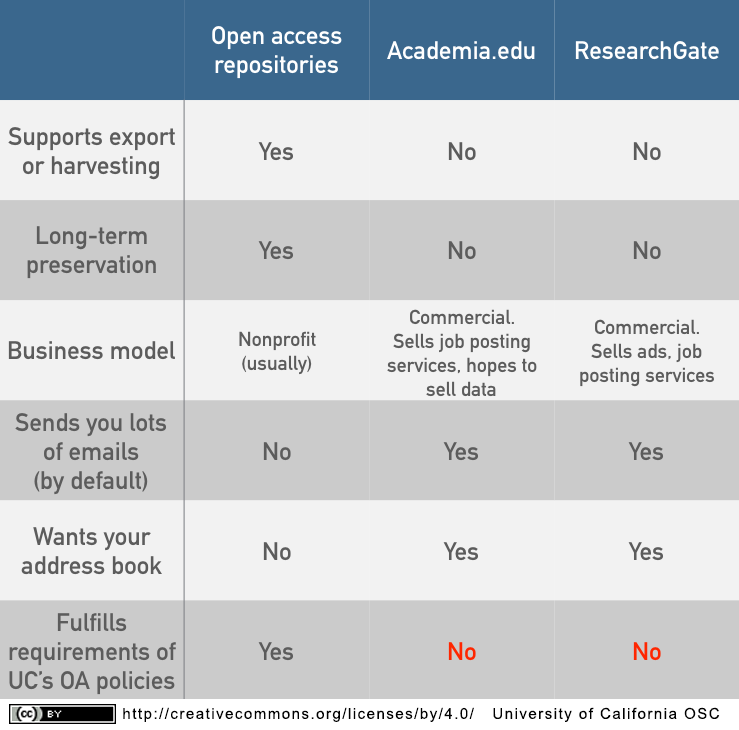 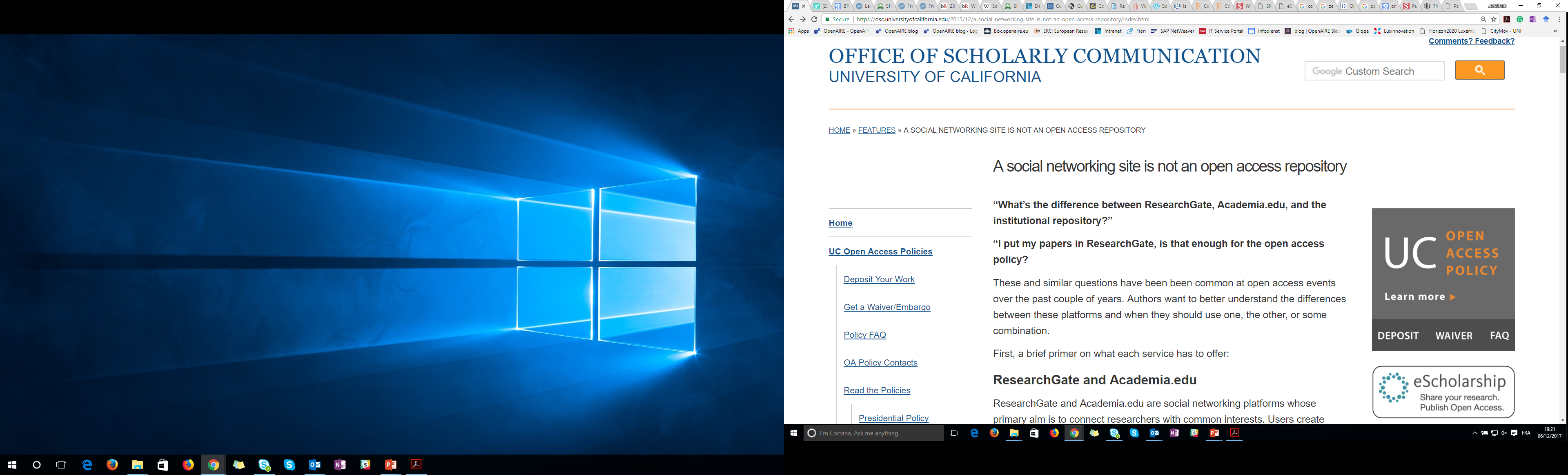 KATIE FORTNEY AND JUSTIN GONDER [link]
University of California Office of Scholarly Communication, 01/12/2015
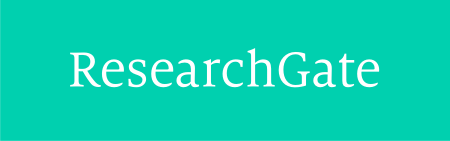 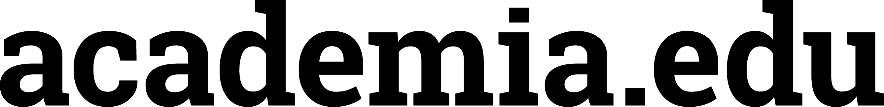 ‘Myths and Realities around Open Access' – FNR Open Access Fund information session – 01/03/2018
Share and reuse by citing: Jonathan England, 2017, https://doi.org/10.5281/zenodo.1189190 under CC-BY 4.0 International
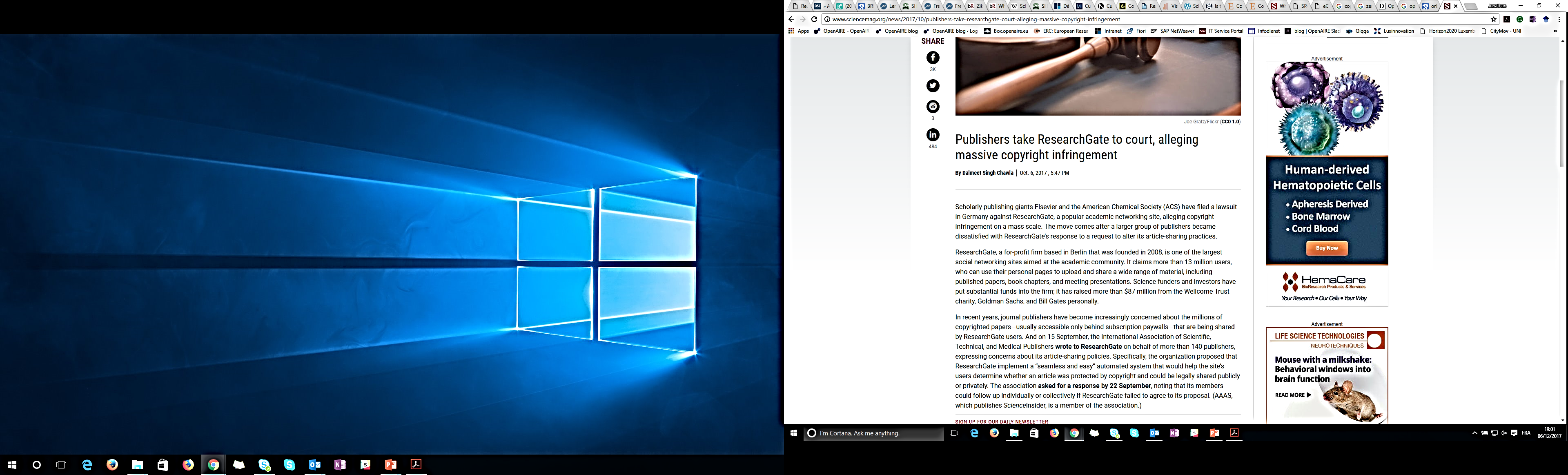 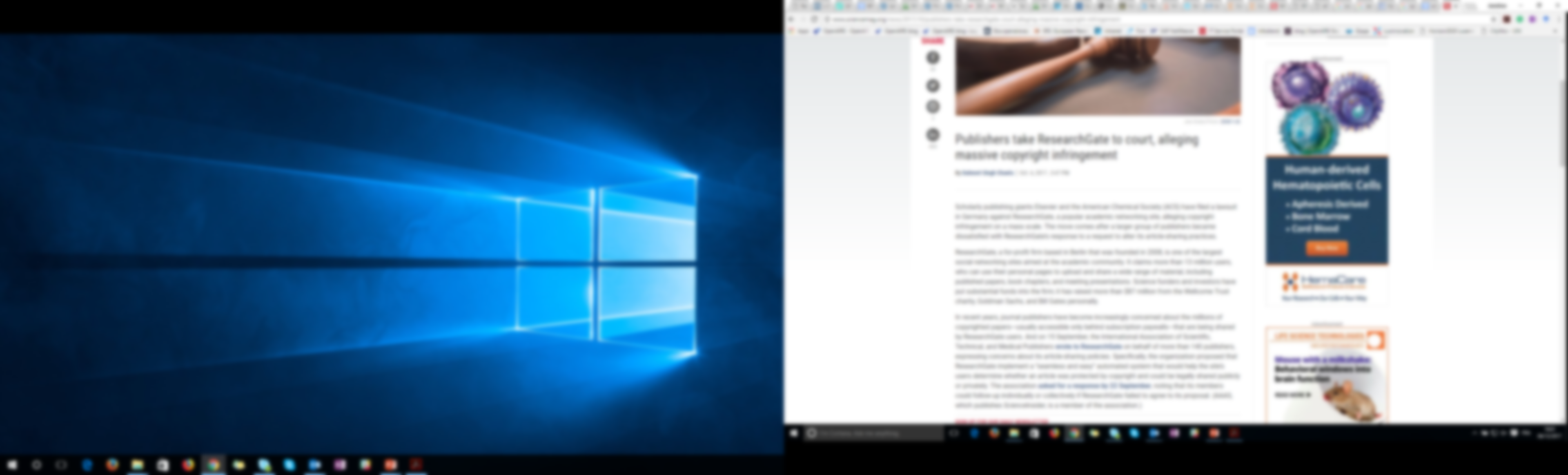 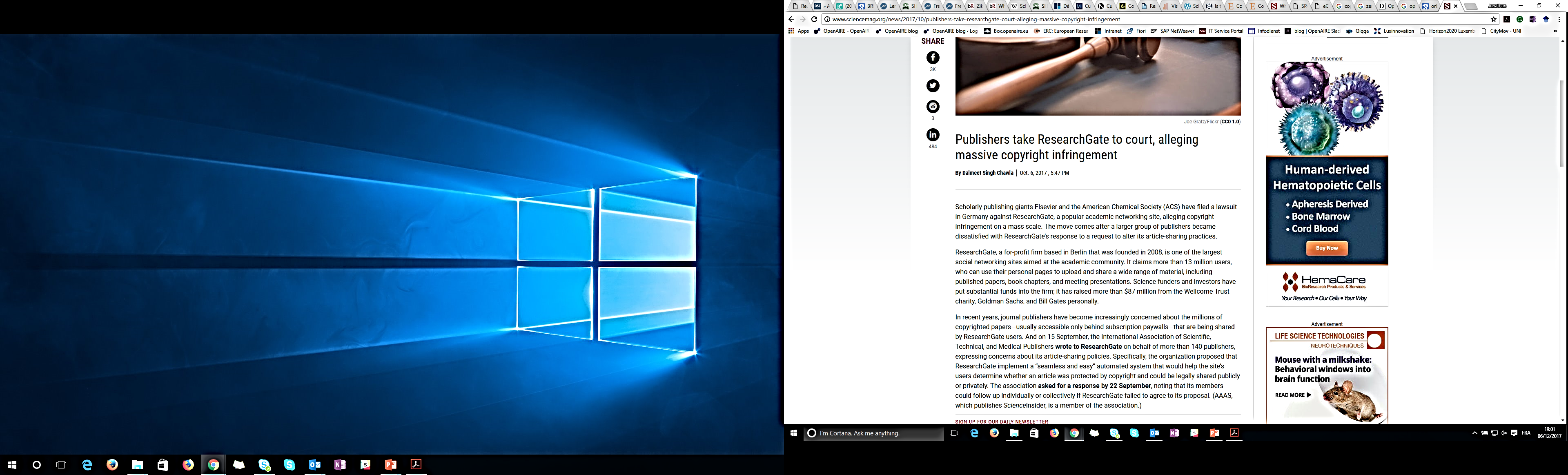 WHAT IS A REPOSITORY ?
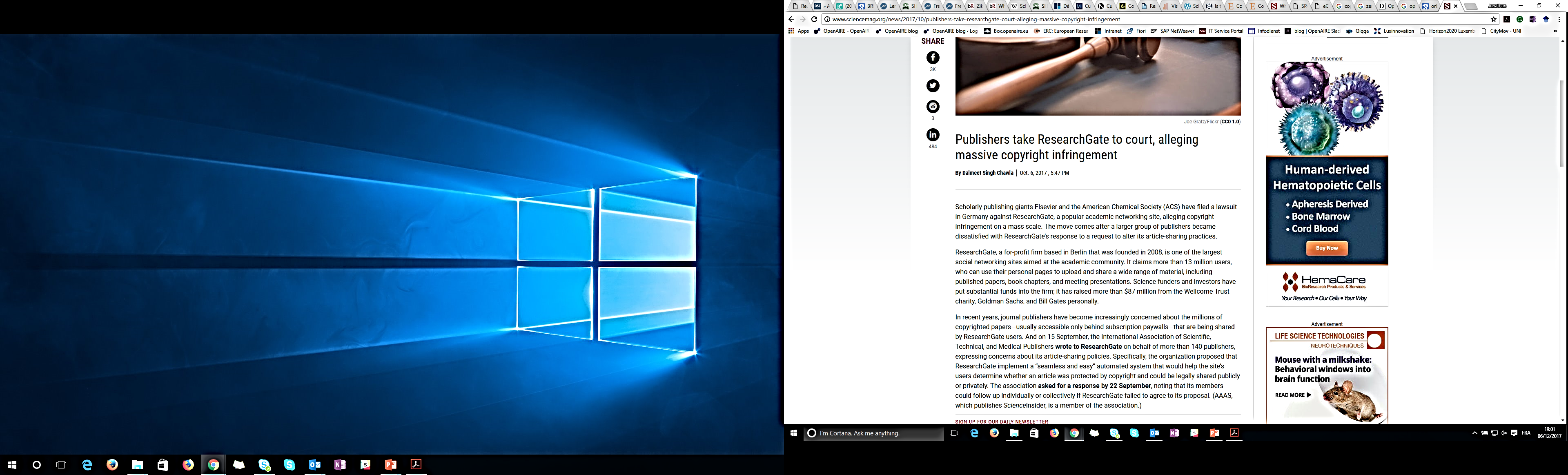 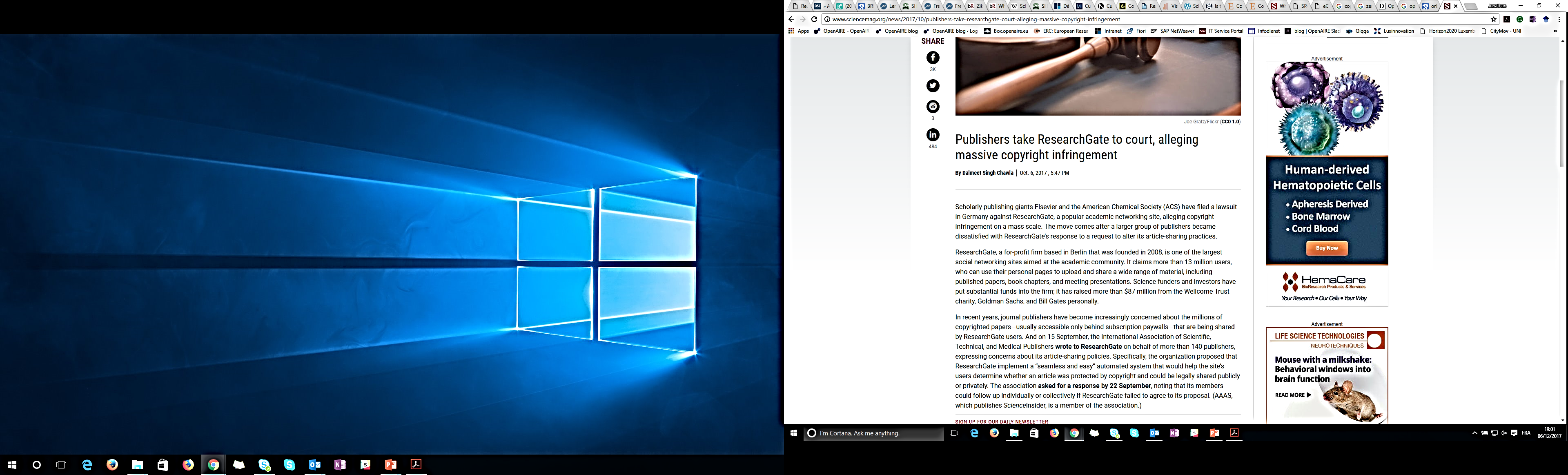 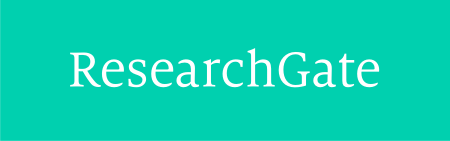 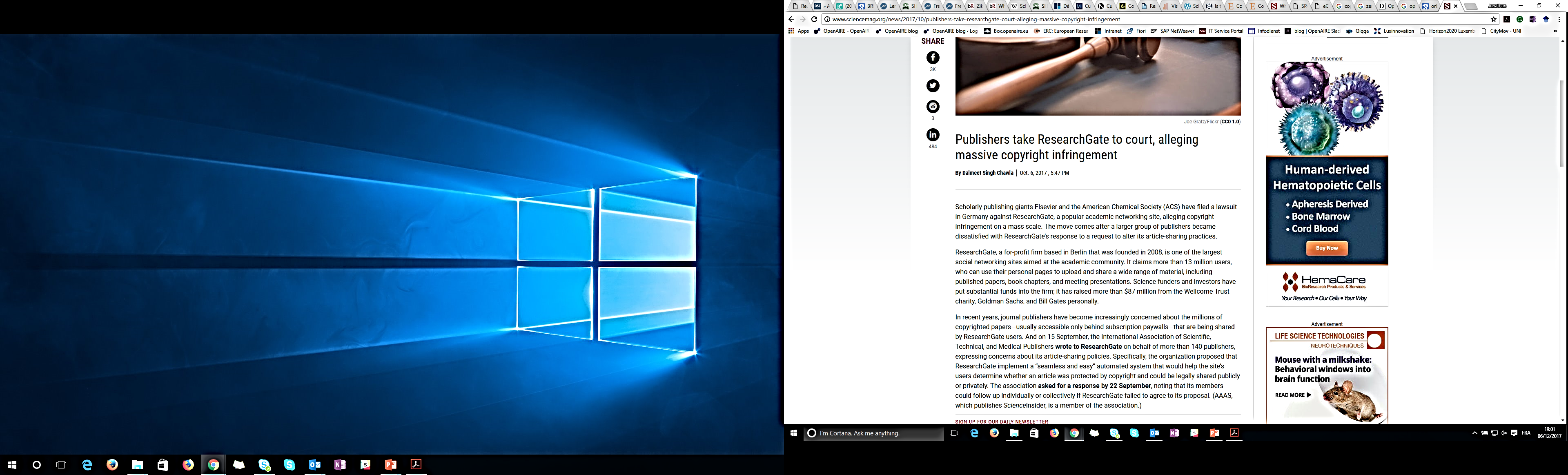 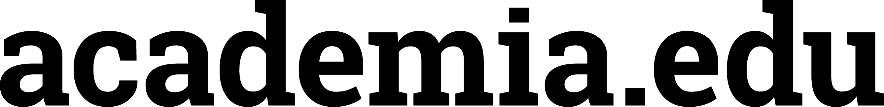 ‘Myths and Realities around Open Access' – FNR Open Access Fund information session – 01/03/2018
Share and reuse by citing: Jonathan England, 2017, https://doi.org/10.5281/zenodo.1189190 under CC-BY 4.0 International
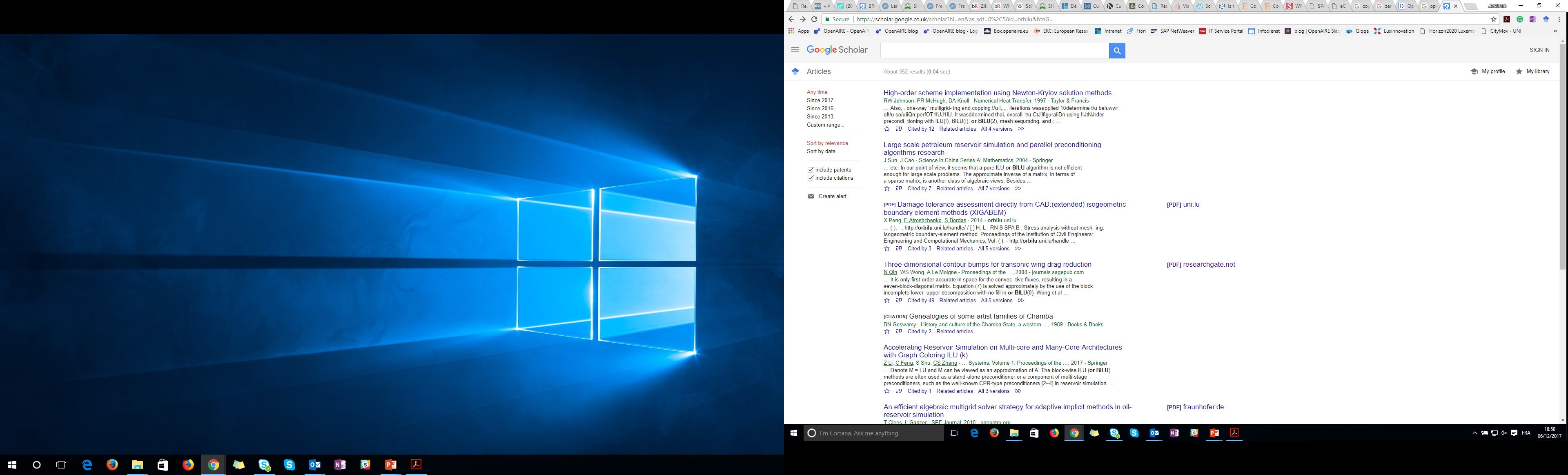 WHAT IS A REPOSITORY ?
Find your subject-specific repository:
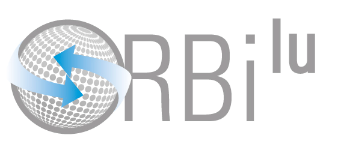 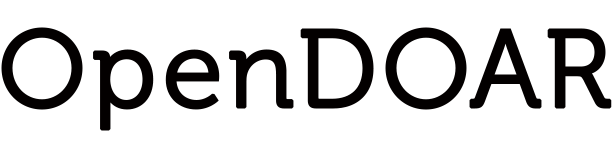 Or choose a generic one:
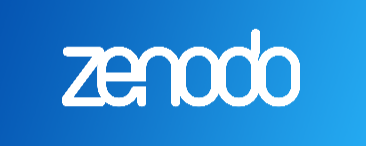 ‘Myths and Realities around Open Access' – FNR Open Access Fund information session – 01/03/2018
Share and reuse by citing: Jonathan England, 2017, https://doi.org/10.5281/zenodo.1189190 under CC-BY 4.0 International
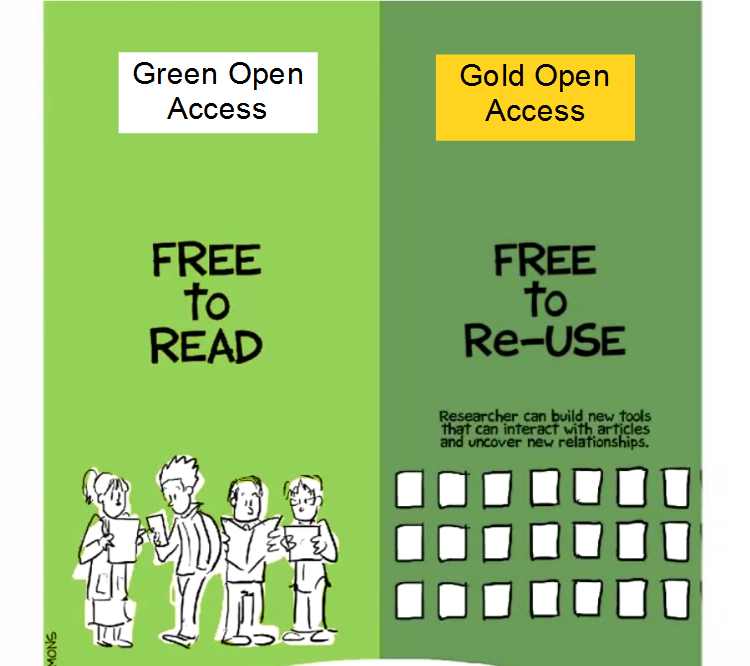 Freely available on publisher/journal website
Self-archiving
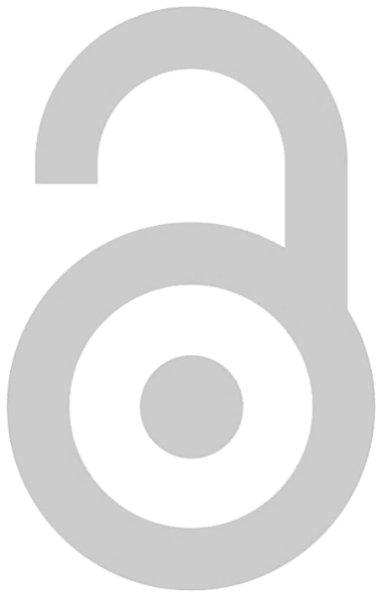 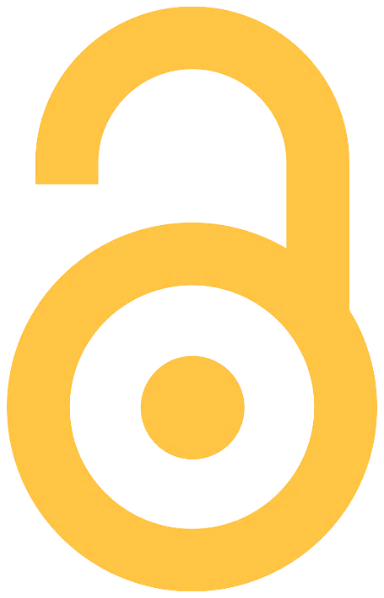 Might include Article Processing Charges (APC)
Open Access explained, Piled Higher and Deeper Production, CC-BY
‘Myths and Realities around Open Access' – FNR Open Access Fund information session – 01/03/2018
Share and reuse by citing: Jonathan England, 2017, https://doi.org/10.5281/zenodo.1189190 under CC-BY 4.0 International
Minimum for Open Access
=
SELF-ARCHIVING
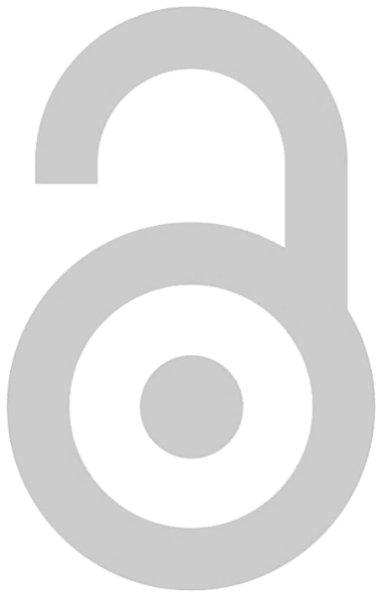 = deposit on a suitable repository (embargo period may apply)
‘Myths and Realities around Open Access' – FNR Open Access Fund information session – 01/03/2018
Share and reuse by citing: Jonathan England, 2017, https://doi.org/10.5281/zenodo.1189190 under CC-BY 4.0 International
Go even further
=
IMMEDIATE ACCESS + RETAIN RIGHTS
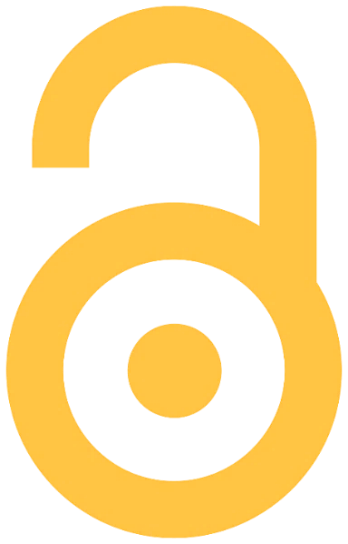 = read immediately from anywhere, including journal’s website (no embargo)
But you should still deposit on a suitable repository
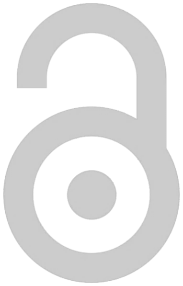 ‘Myths and Realities around Open Access' – FNR Open Access Fund information session – 01/03/2018
Share and reuse by citing: Jonathan England, 2017, https://doi.org/10.5281/zenodo.1189190 under CC-BY 4.0 International
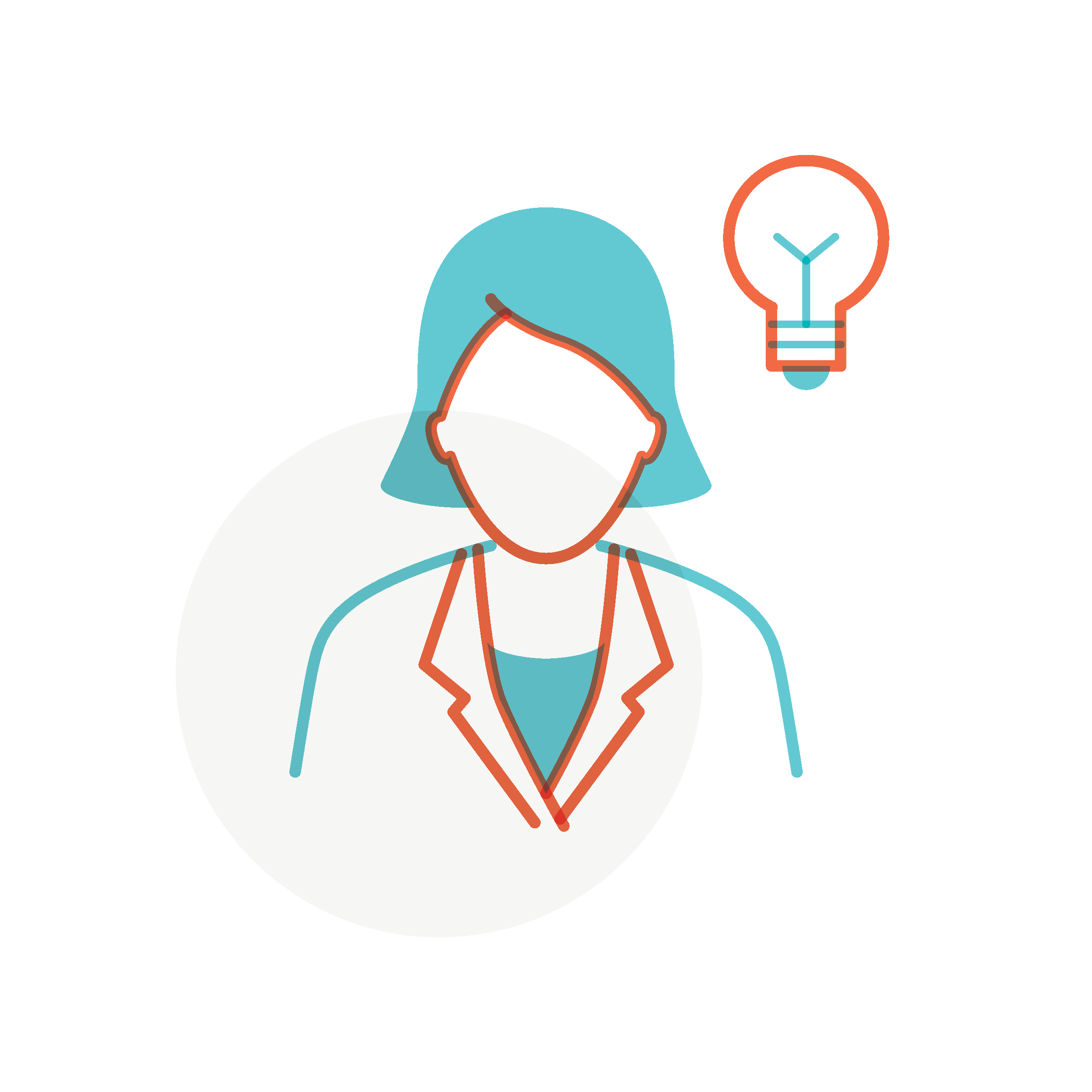 GOLD ROUTE
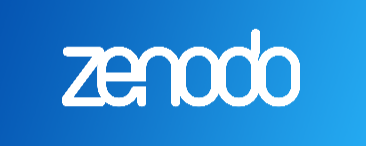 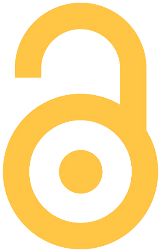 IMMEDIATE ACCESS
Repository
Publisher’s version
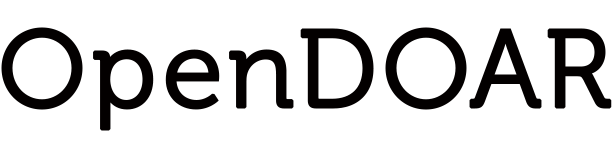 Researcher
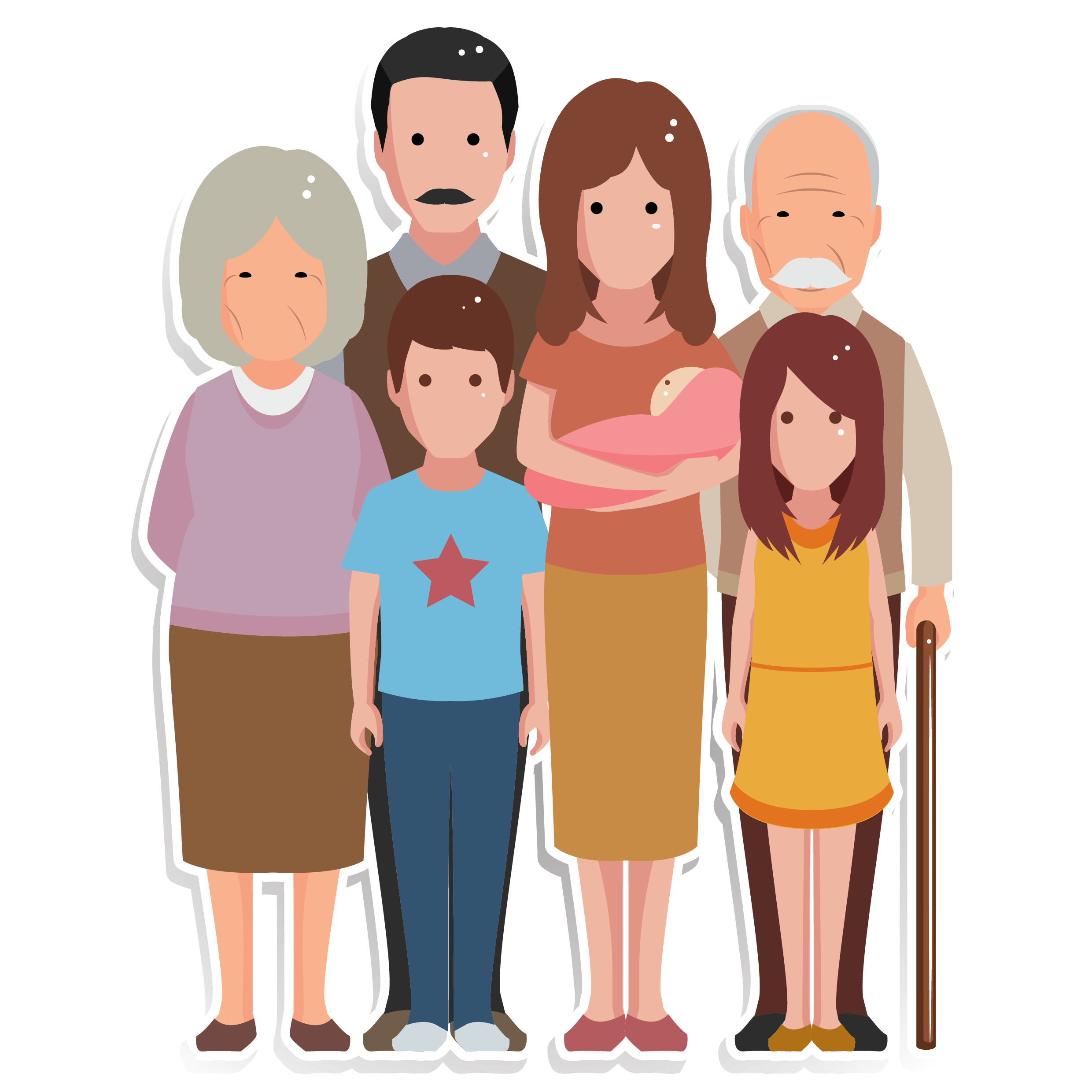 Read article
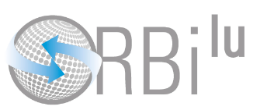 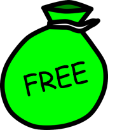 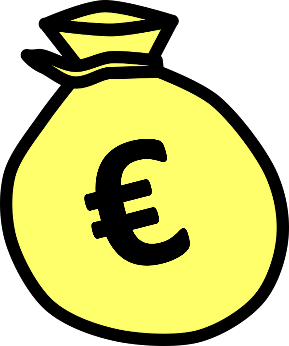 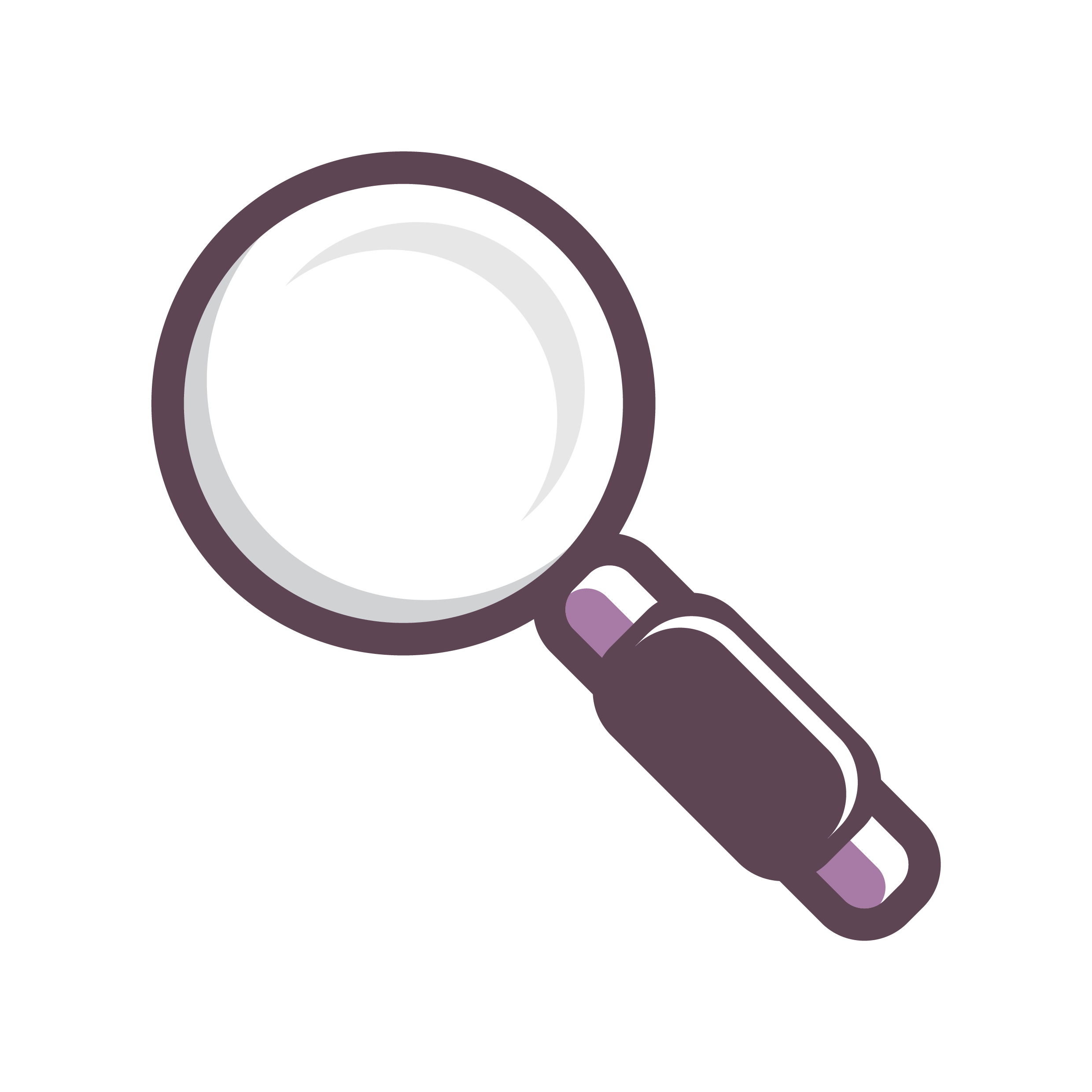 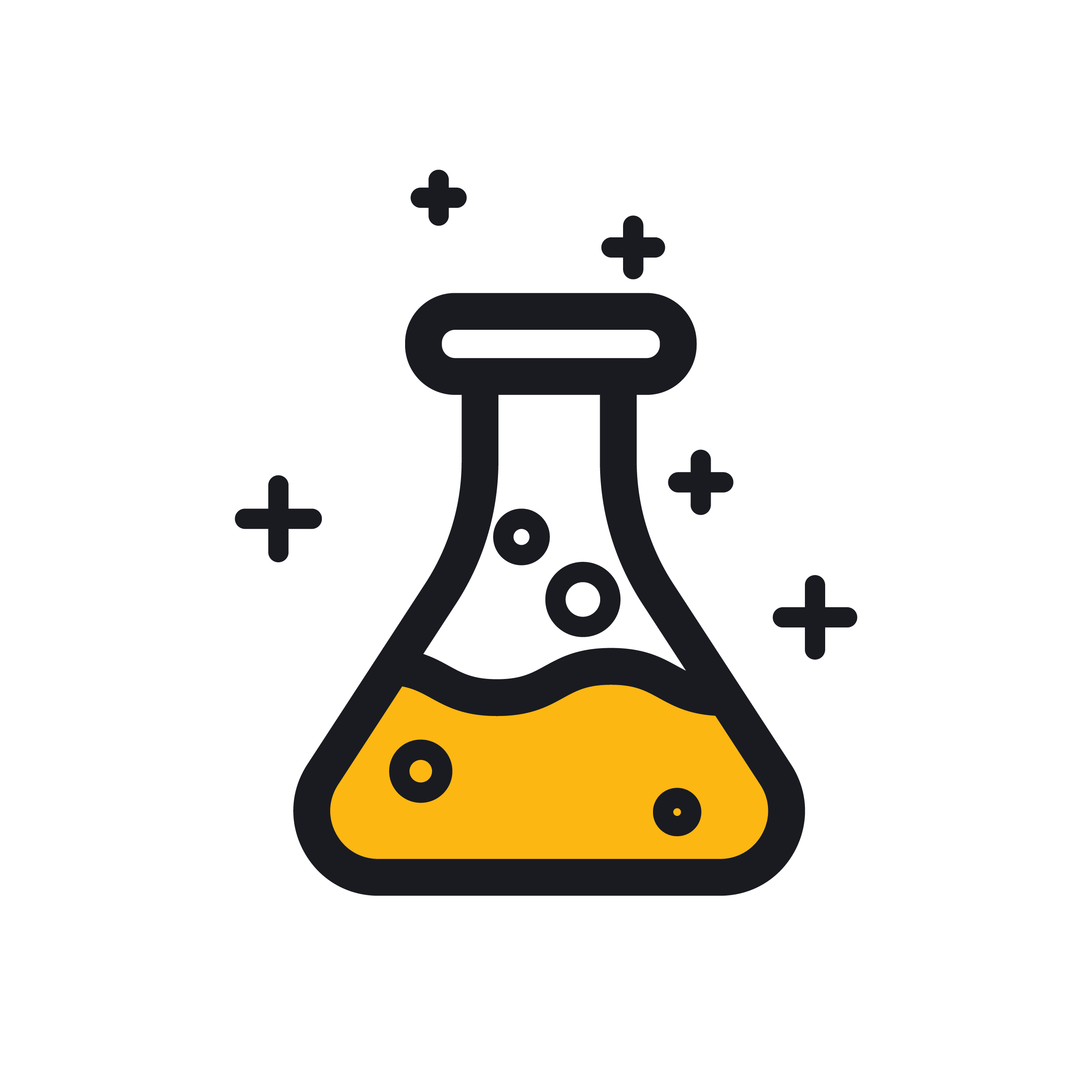 ARTICLE PROCESSING CHARGES
Research project
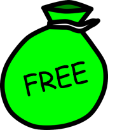 Public
Research Institutions
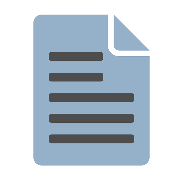 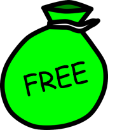 Library consortium
Manuscript
IMMEDIATE ACCESS
Publisher
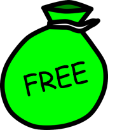 Article published
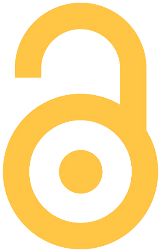 Read article
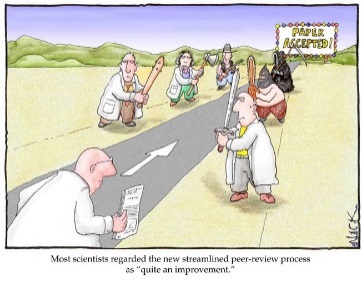 Journal
Copy-editing
Journal editors
Reviewers
Creative Common Licence
Images:
Nick Kim, Science and Ink
‘Myths and Realities around Open Access' – FNR Open Access Fund information session – 01/03/2018
Share and reuse by citing: Jonathan England, 2017, https://doi.org/10.5281/zenodo.1189190 under CC-BY 4.0 International
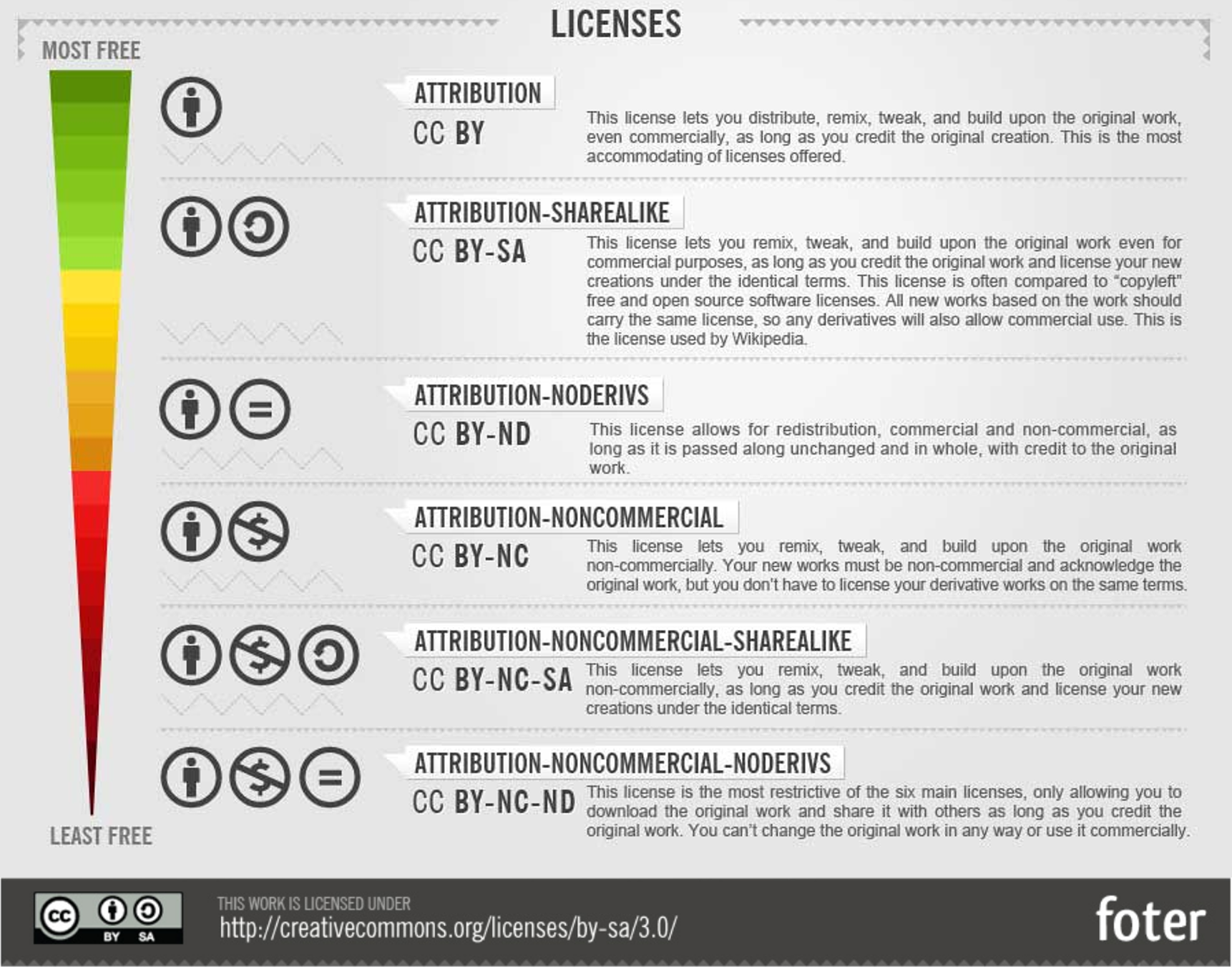 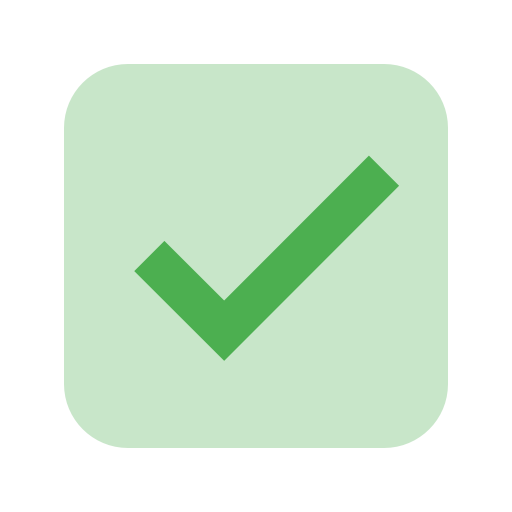 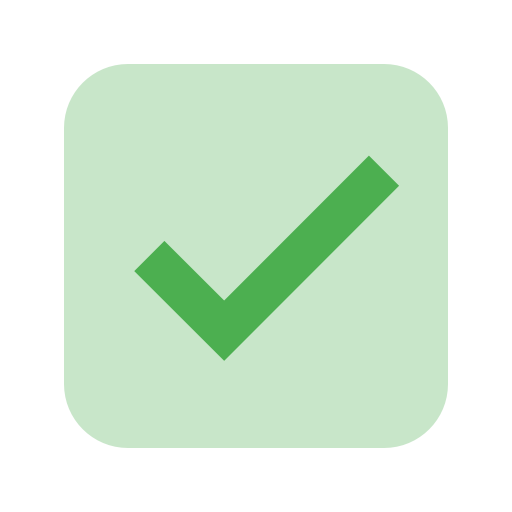 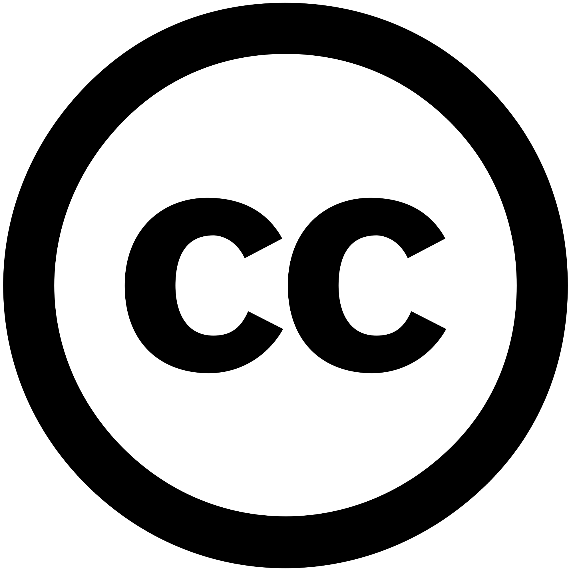 From: How To Attribute Creative Commons Photos by Foter
‘Myths and Realities around Open Access' – FNR Open Access Fund information session – 01/03/2018
Share and reuse by citing: Jonathan England, 2017, https://doi.org/10.5281/zenodo.1189190 under CC-BY 4.0 International
Beware of predatory OA journals
Reality 3
Publish or Perish
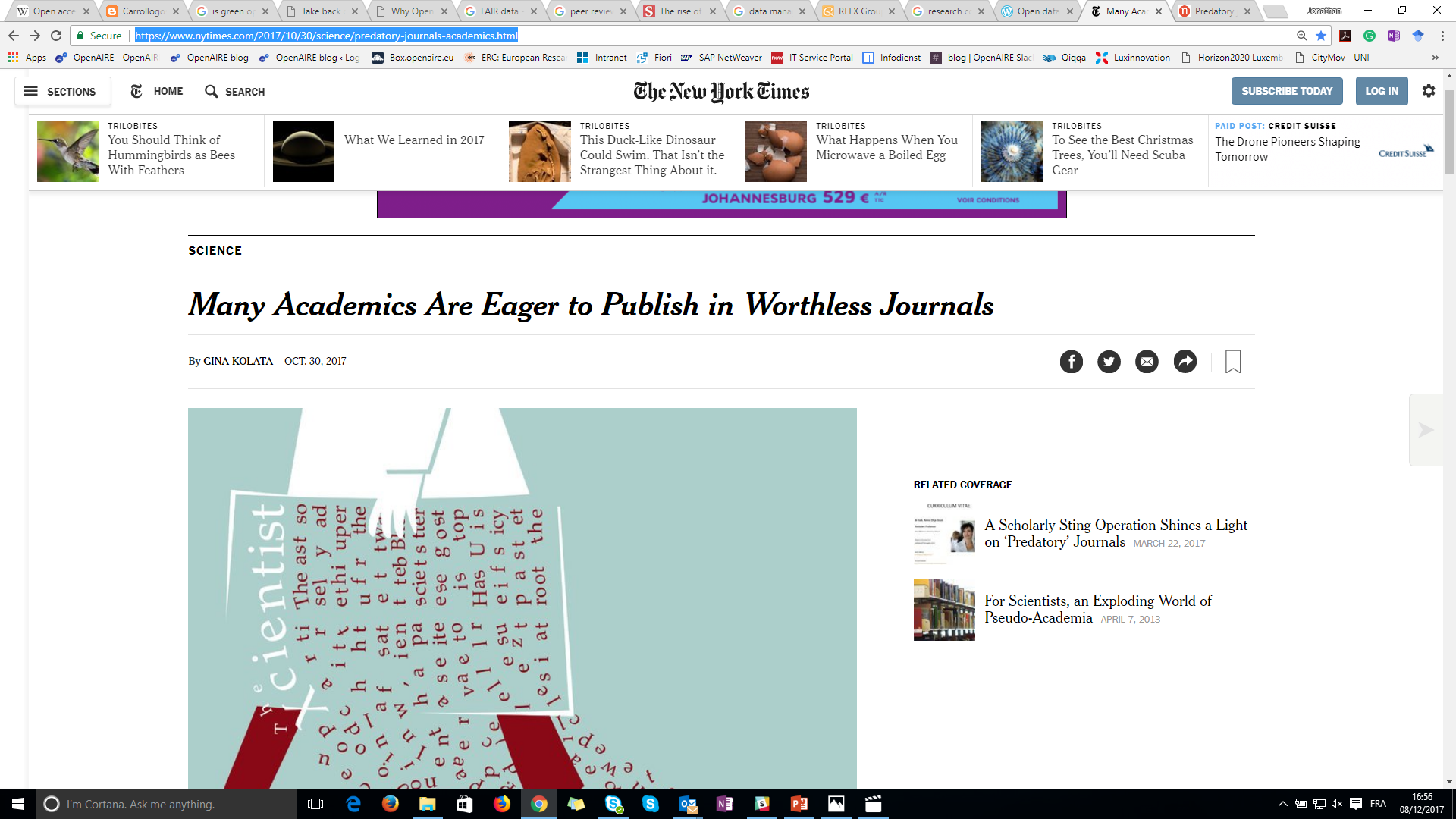 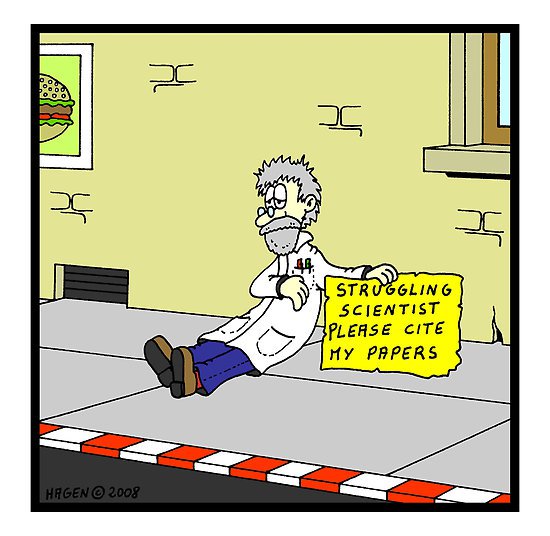 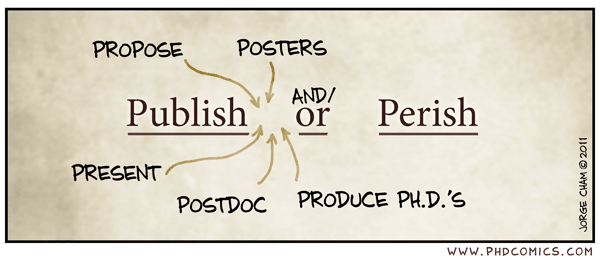 Link
Images:
PhD Comics, Publish or Perish
Hagen, 2008, CartoonStock
‘Myths and Realities around Open Access' – FNR Open Access Fund information session – 01/03/2018
Share and reuse by citing: Jonathan England, 2017, https://doi.org/10.5281/zenodo.1189190 under CC-BY 4.0 International
Link
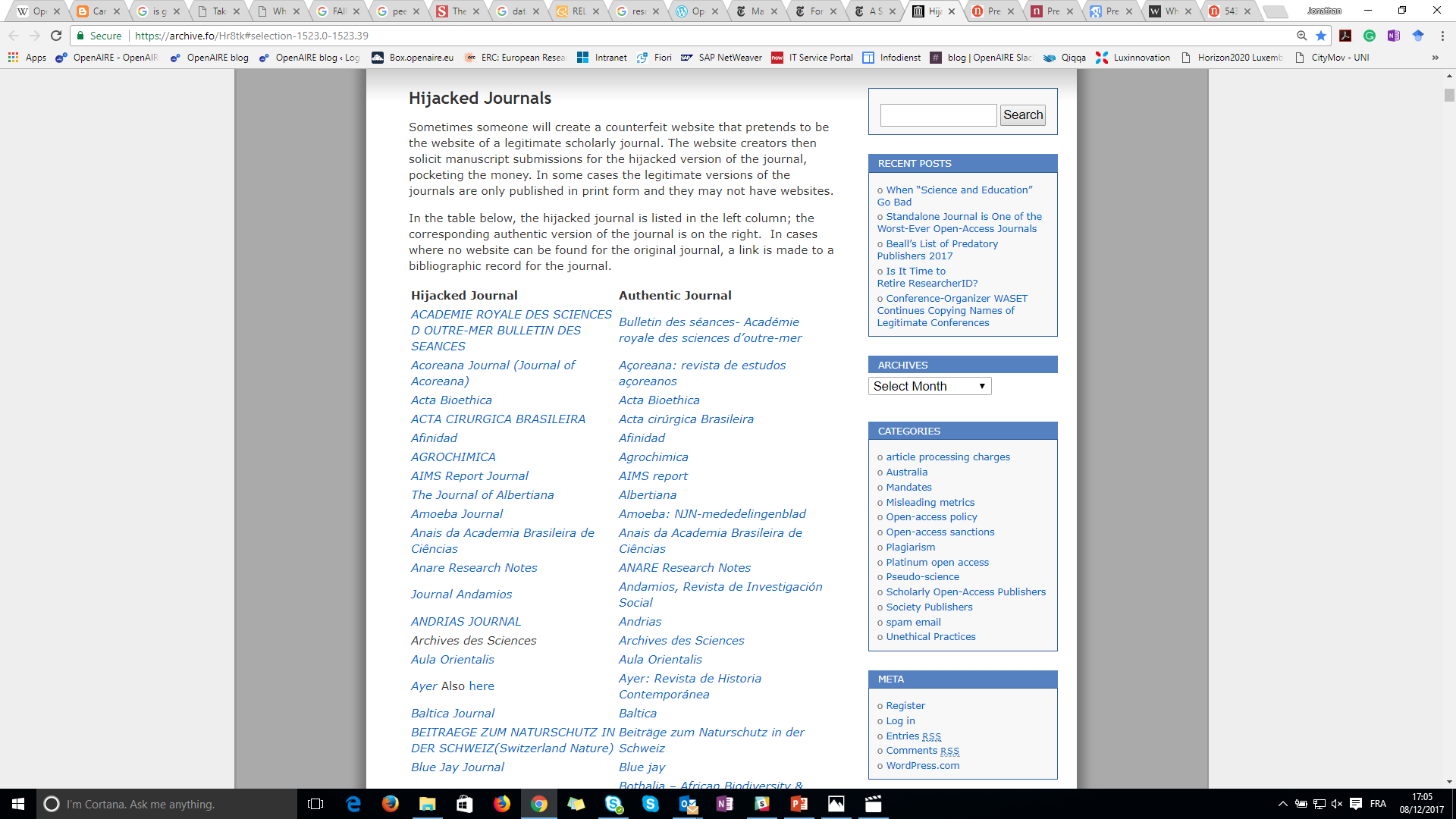 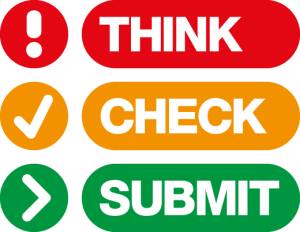 ‘Myths and Realities around Open Access' – FNR Open Access Fund information session – 01/03/2018
Share and reuse by citing: Jonathan England, 2017, https://doi.org/10.5281/zenodo.1189190 under CC-BY 4.0 International
Minimum for Open Access
=
SELF-ARCHIVING
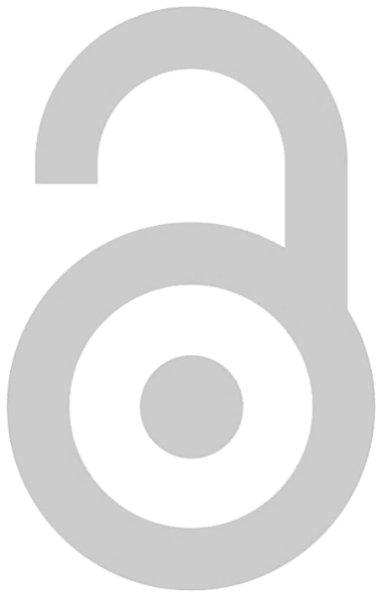 = deposit on a suitable repository (embargo period may apply)
‘Myths and Realities around Open Access' – FNR Open Access Fund information session – 01/03/2018
Share and reuse by citing: Jonathan England, 2017, https://doi.org/10.5281/zenodo.1189190 under CC-BY 4.0 International
‘Open Science’ is just ‘Science’
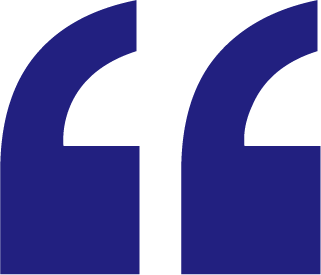 Open science describes the practice of carrying out scientific research in a  completely transparent manner, and making the results of that research available to everyone. Isn’t that just ‘science’?
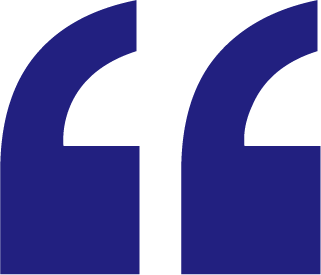 Mick Watson, Genome Biology 2015, doi:10.1186/s13059-015-0669-2
Share and reuse by citing: Jonathan England, 2017, https://doi.org/10.5281/zenodo.1189190 under CC-BY 4.0 International
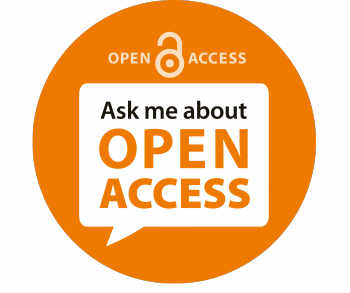 Jonathan ENGLAND
jonathan.england@uni.lu
@jonatortue
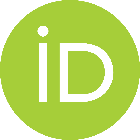 0000-0001-6715-8628